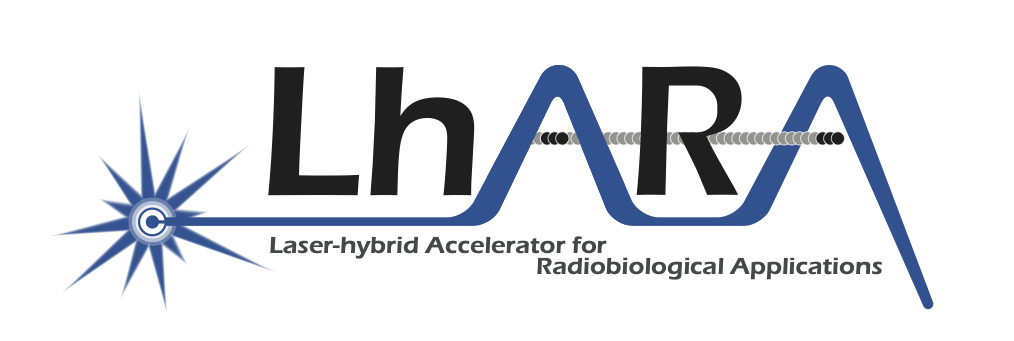 LhARA IAB ReviewAccelerators and TechnologyWP3: Proton and ion capture
Christopher Baker
(on behalf of WP3)
Capture work package
Holistic approach to project, with feedback and synergy

Take output from upstream components, laser source (see WP2), as input

Tailor beam as required for transfer line capabilities (see WP6) and end-station requirements (WP4, WP5)
2
Beam parameters for Capture section
See WP2 & WP6 for details
3
Capture system overview (see WP6)
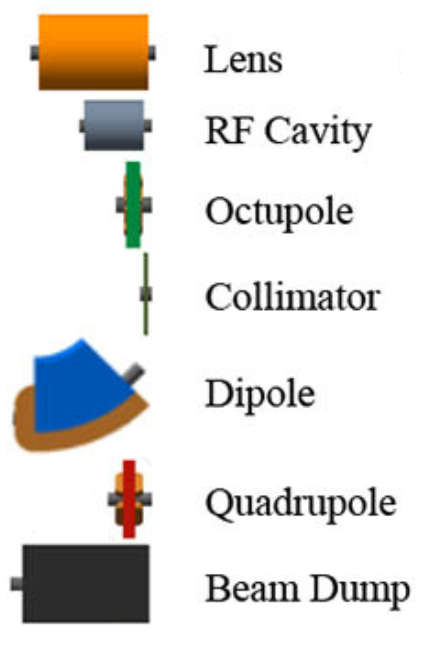 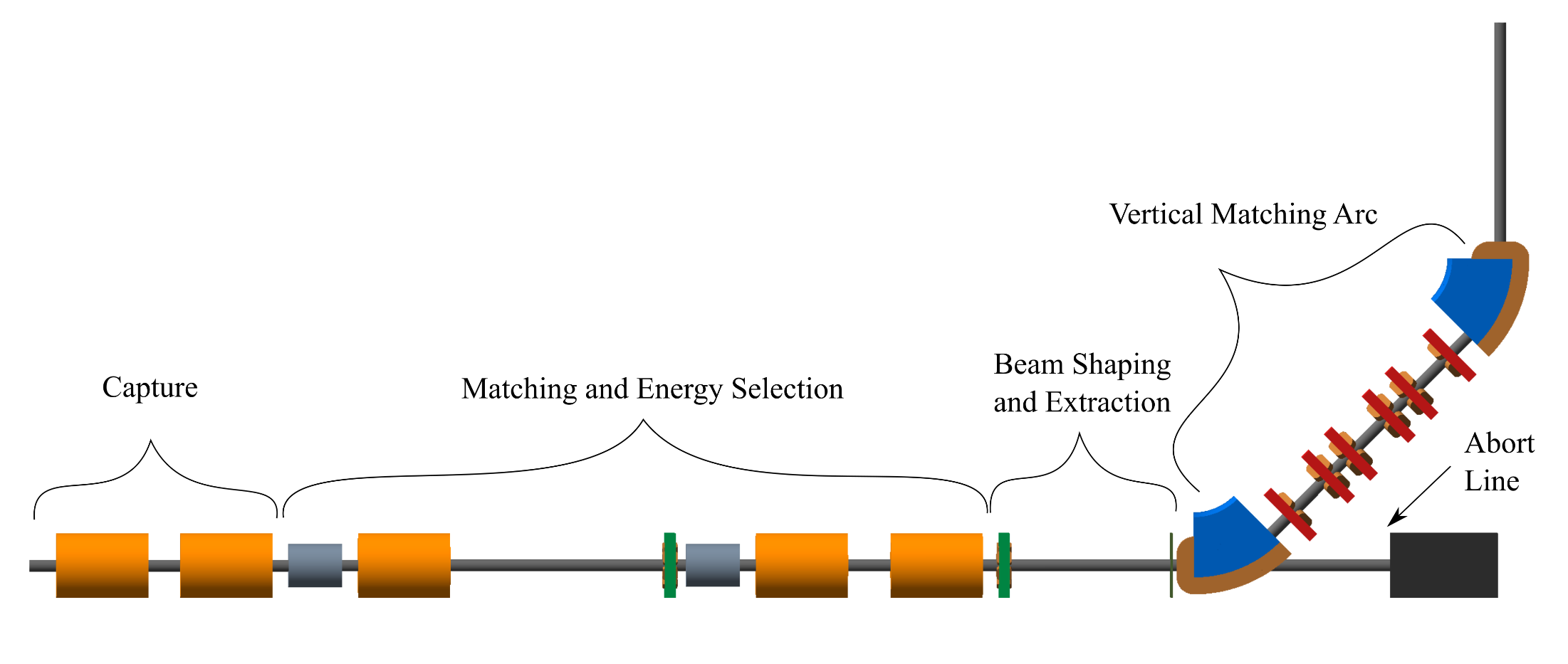 4
Simulations - Beam
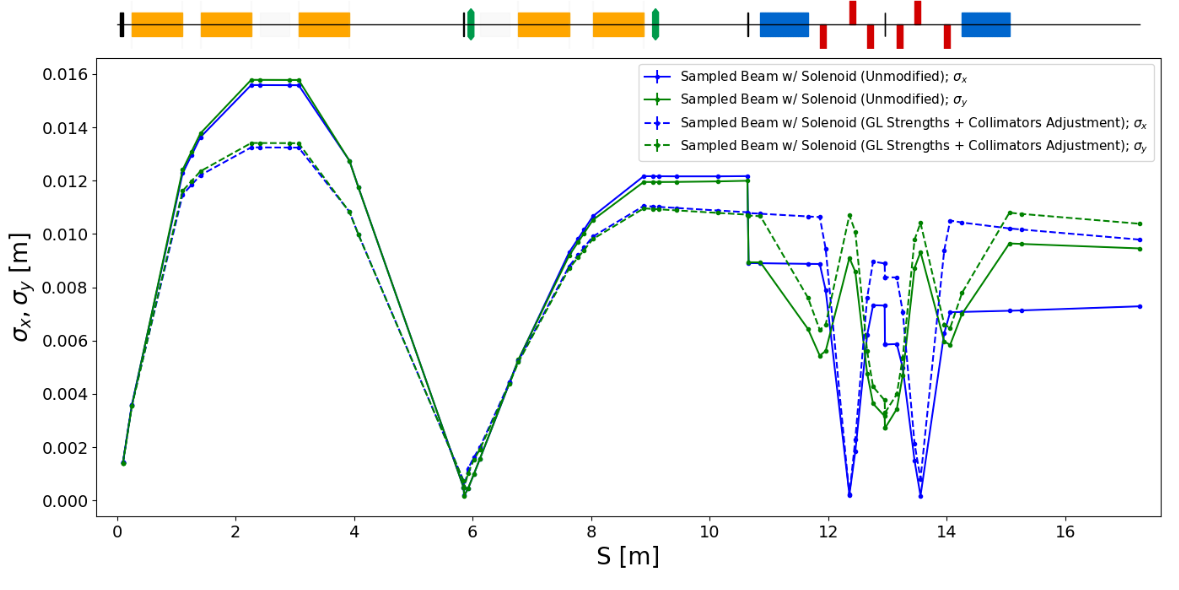 Particle tracking
BDSIM, GPT, VSIM
Ideal behaviour, approximated, & simulated fields
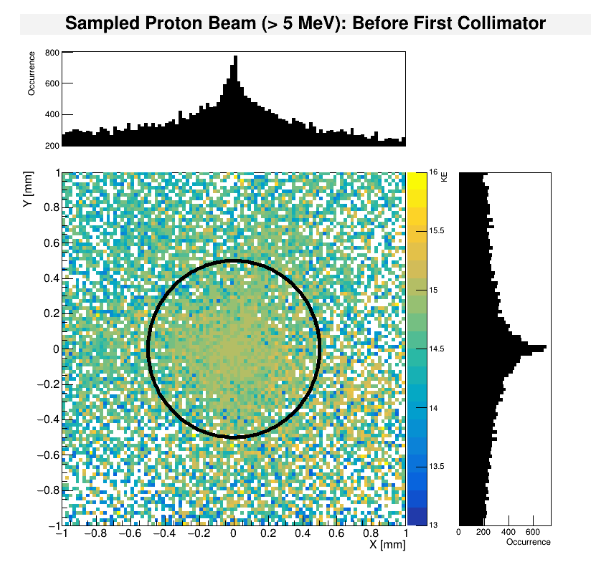 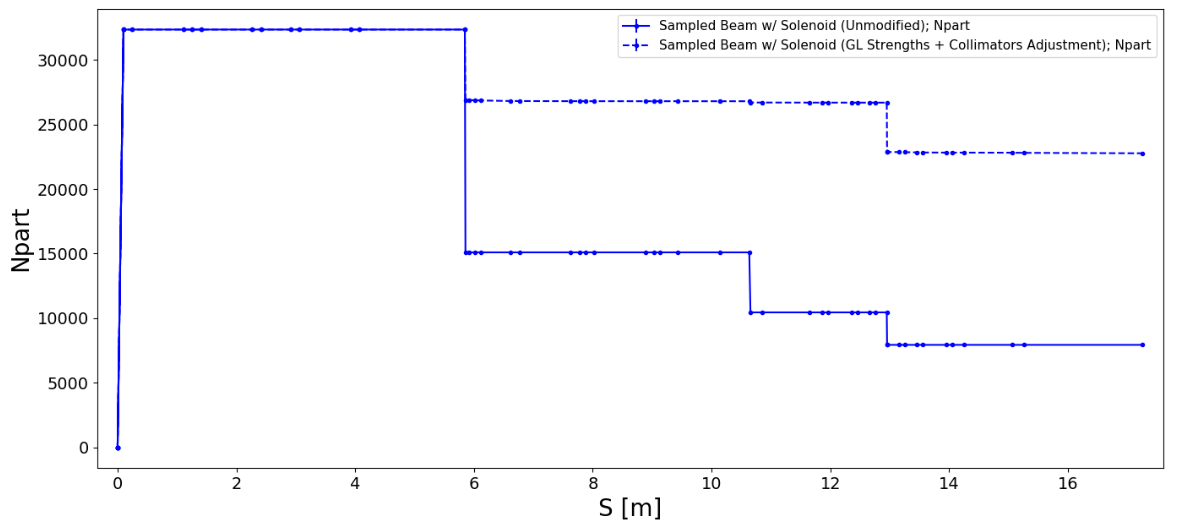 5
HT Lau PhD Thesis Imperial College London (2021)
Simulations – Plasma
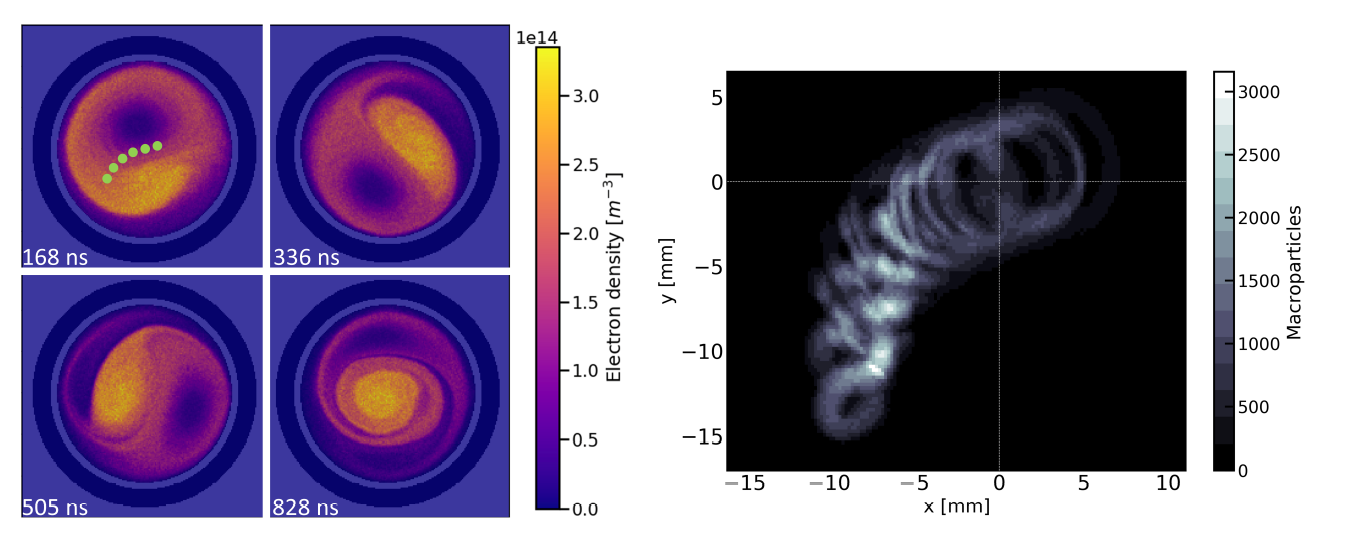 6
Appl. Sci. 11 4357 (2021)
Lenses - Magnetic field (solenoid)
Focussing strength proportional to magnetic field strength (current density)

Normal conducting or Superconducting options
Non-trivial design – Windings, thermal, jackets, etc.
Financially expensive – Materials, specialists
Power intensive – Electrical and cooling
Limited flexibility

Well known technology
Commercially available

Risk mitigation programme includes preliminary solenoid design efforts
7
Lenses - Electric field (plasma), Gabor Lens
Focussing strength proportional to plasma density
V. high E-fields (& hence focussing strengths) possible
Dictated predominantly by applied voltages

Existing Gabor lens attempts use high-temperature discharge plasma
Shot-by-shot synchronised with ion source
Each plasma is quasi-stable
Plasma established by limited control of initial conditions
No known successful implementation despite many decades of effort

Proposed Gabor lens will take a different approach & build upon knowledge of equilibrated non-neutral plasmas
8
Existing experimental lens efforts
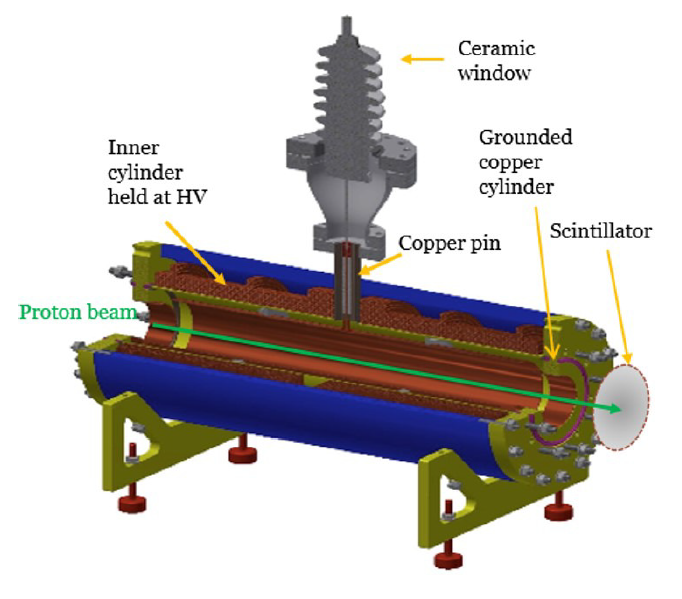 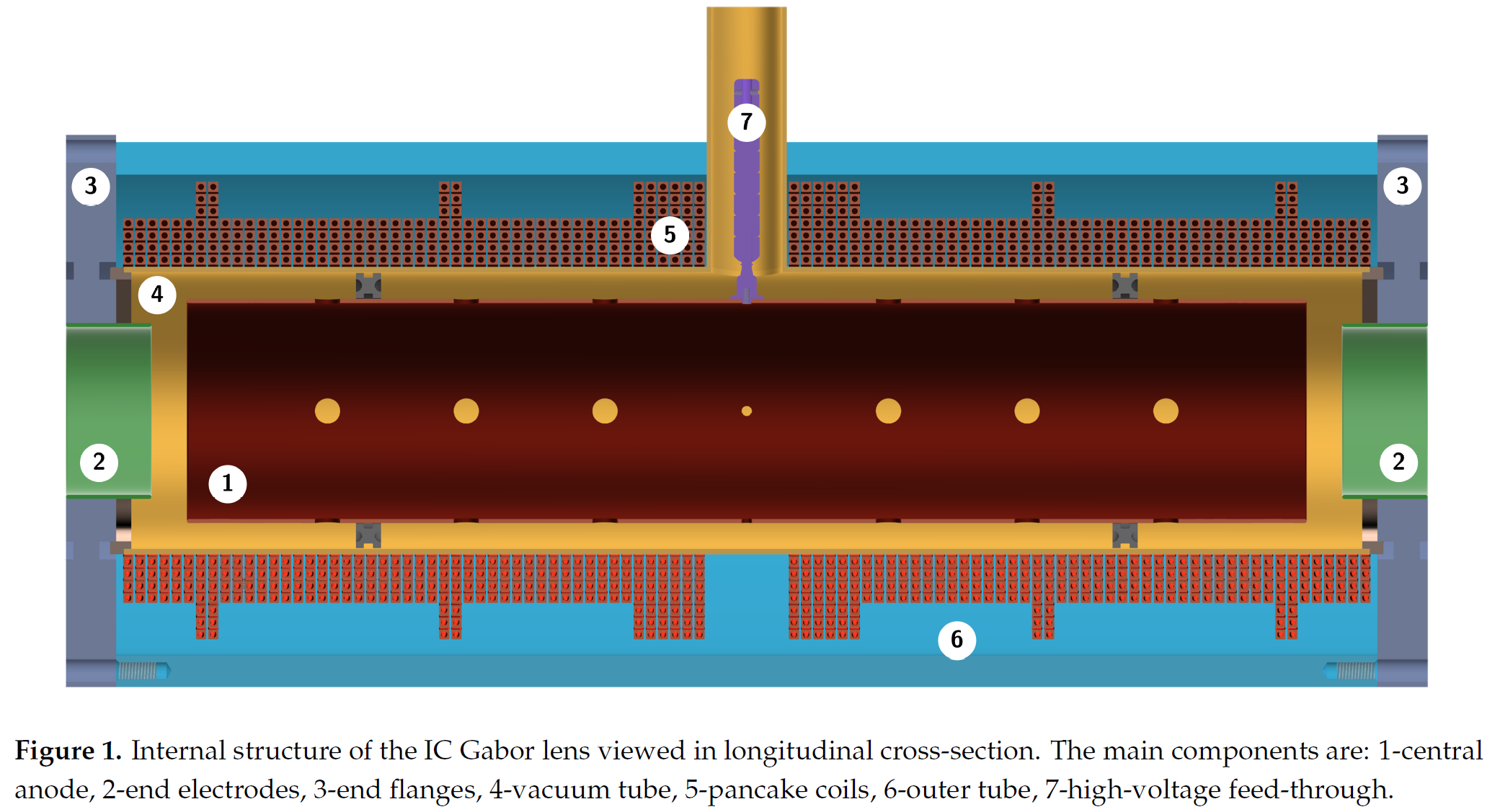 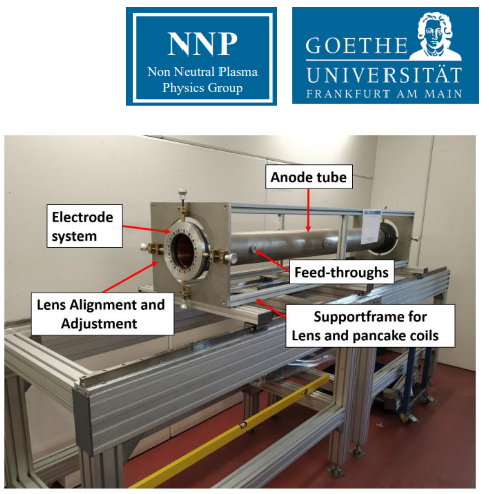 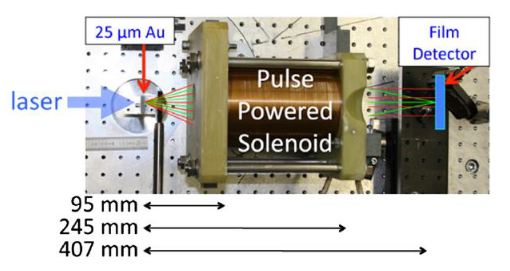 Appl. Sci. 11 4357 (2021)
Proc. IPAC2016 TUPMY024
Ecloud ‘18 Proc. 143 (2020)
Phys Rev STAB 14 121301 (2011)
9
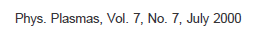 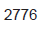 Existing non-neutral plasma
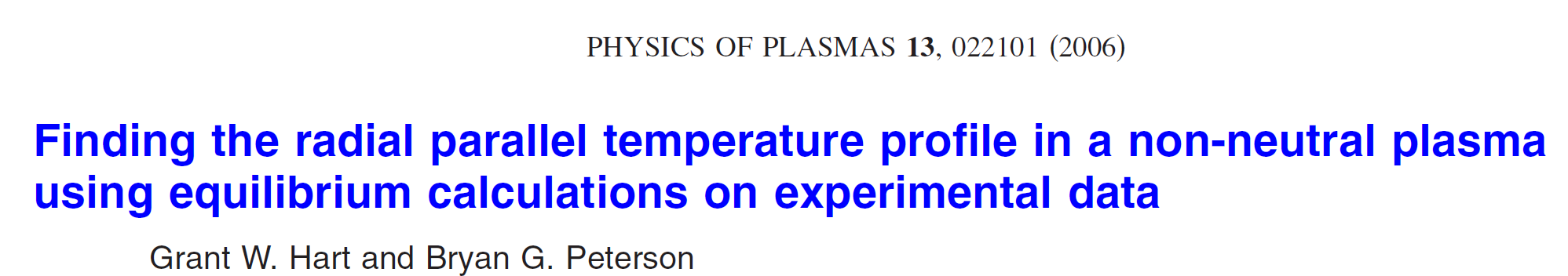 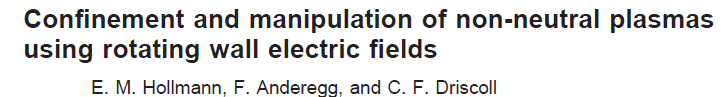 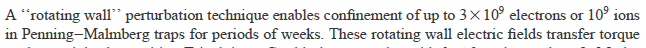 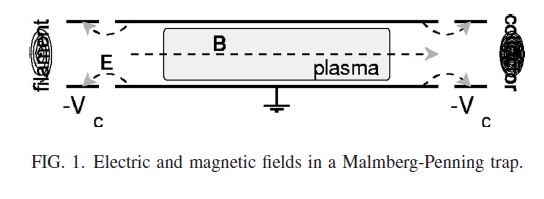 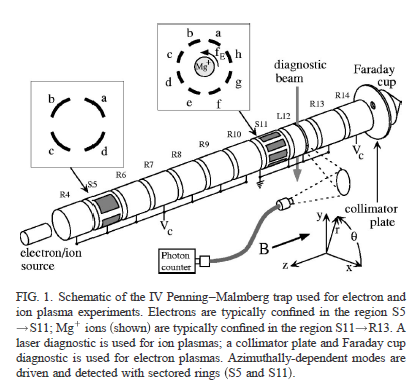 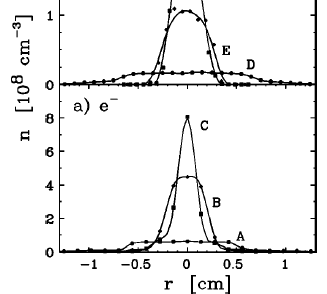 Rw = 2.86cm
(Rp/Rw < 0.2)
1014 – 1015 m-3
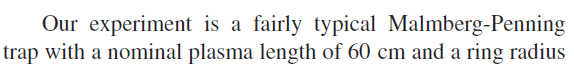 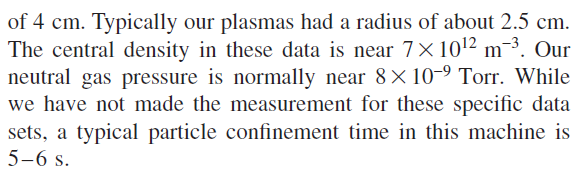 10
Existing plasma in ALPHA at CERN
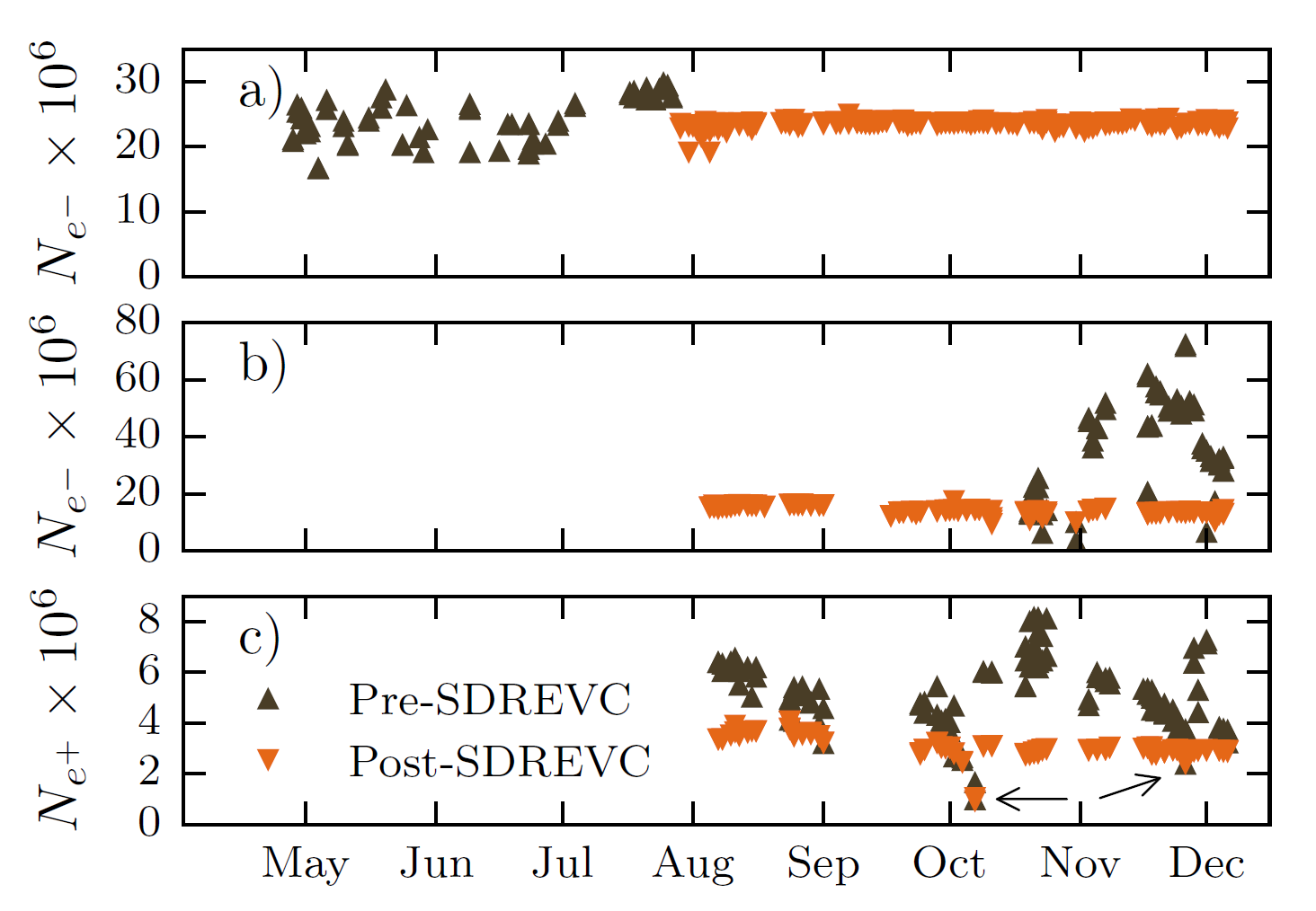 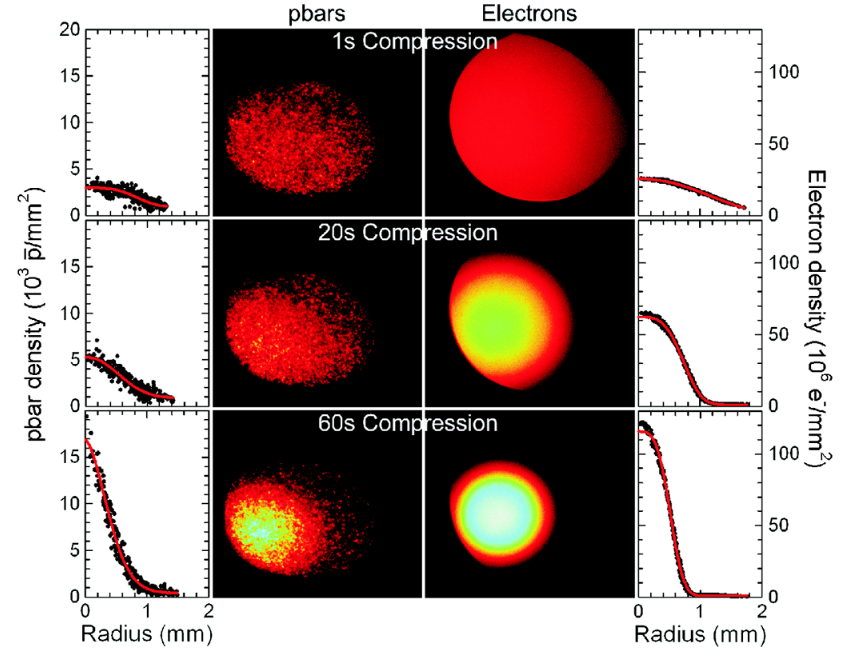 1013 – 1014 m-3
Length ~ 10 cm
Radius ~ 0.5 mm (at 1T)
Density 1012 -1014 m-3
11
Phys Rev Lett 120 025001 (2018)
Plasma parameters
Iterative & parameterised approach in preliminary & pre-construction phases
12
Plasma parameters
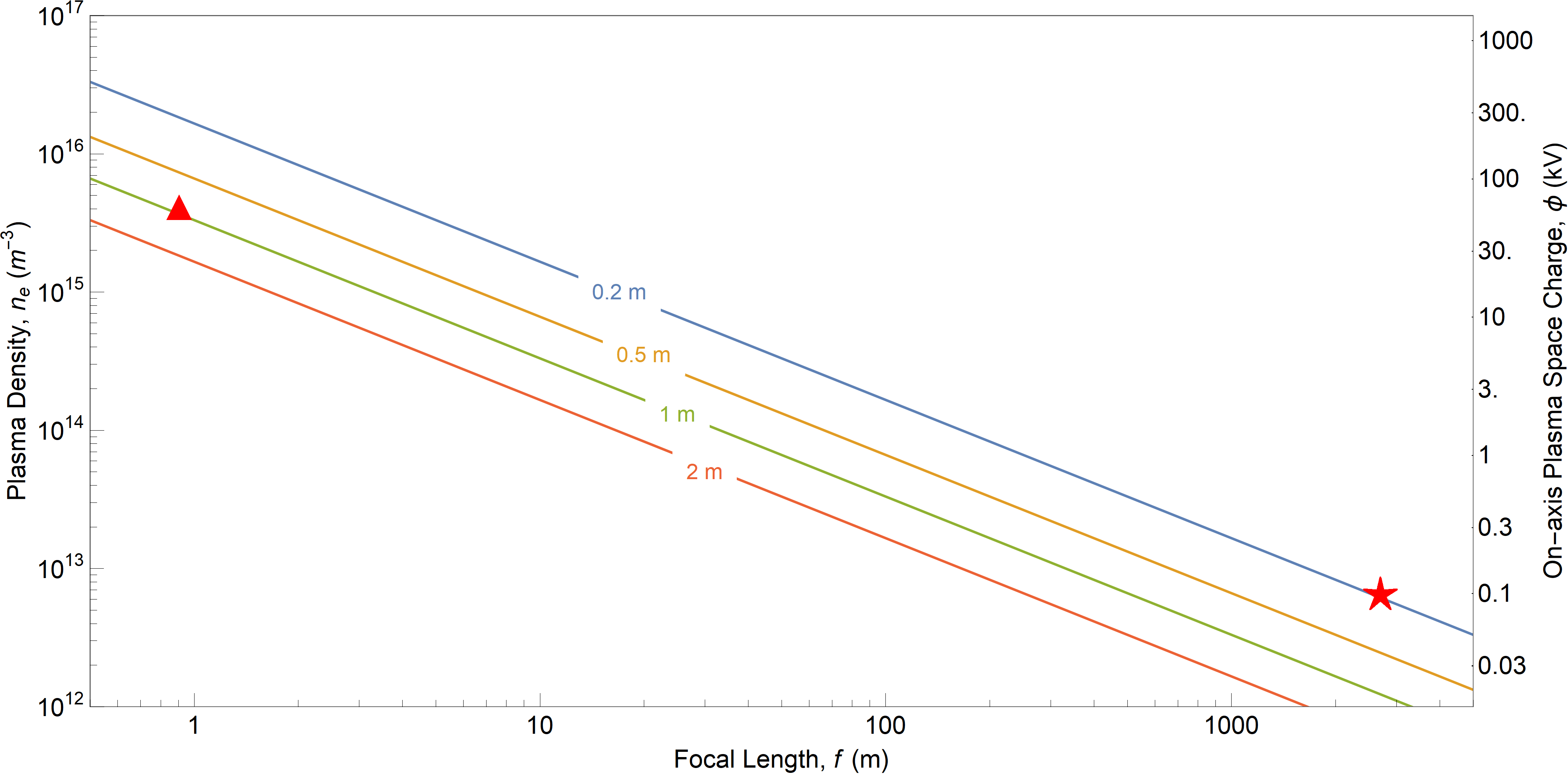 final
preliminary
13
Current Apparatus (preliminary activity)
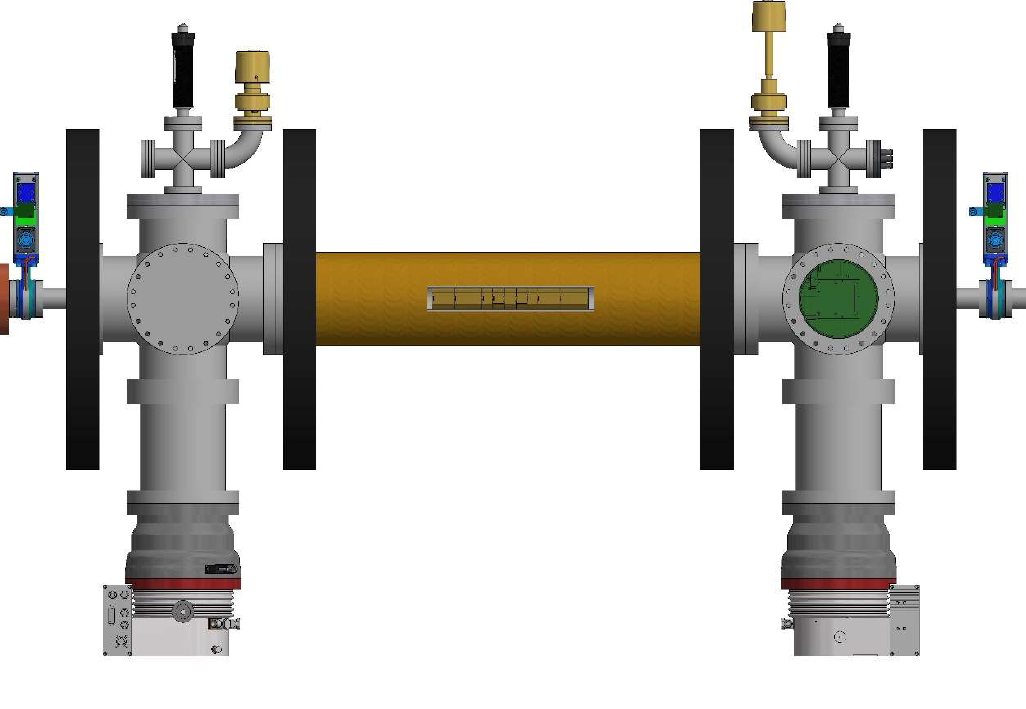 MCP/P-screen
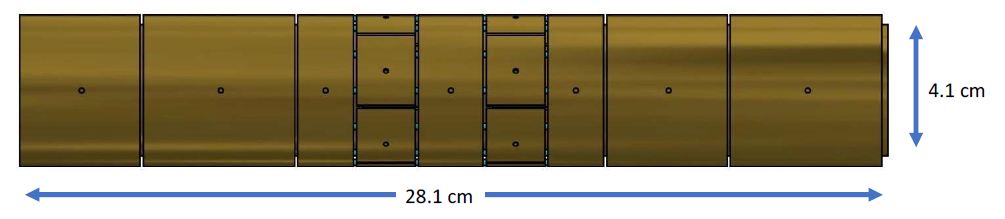 4.1 cm
Electrodes
28.1 cm
14
Proposed Apparatus (preconstruction phase)
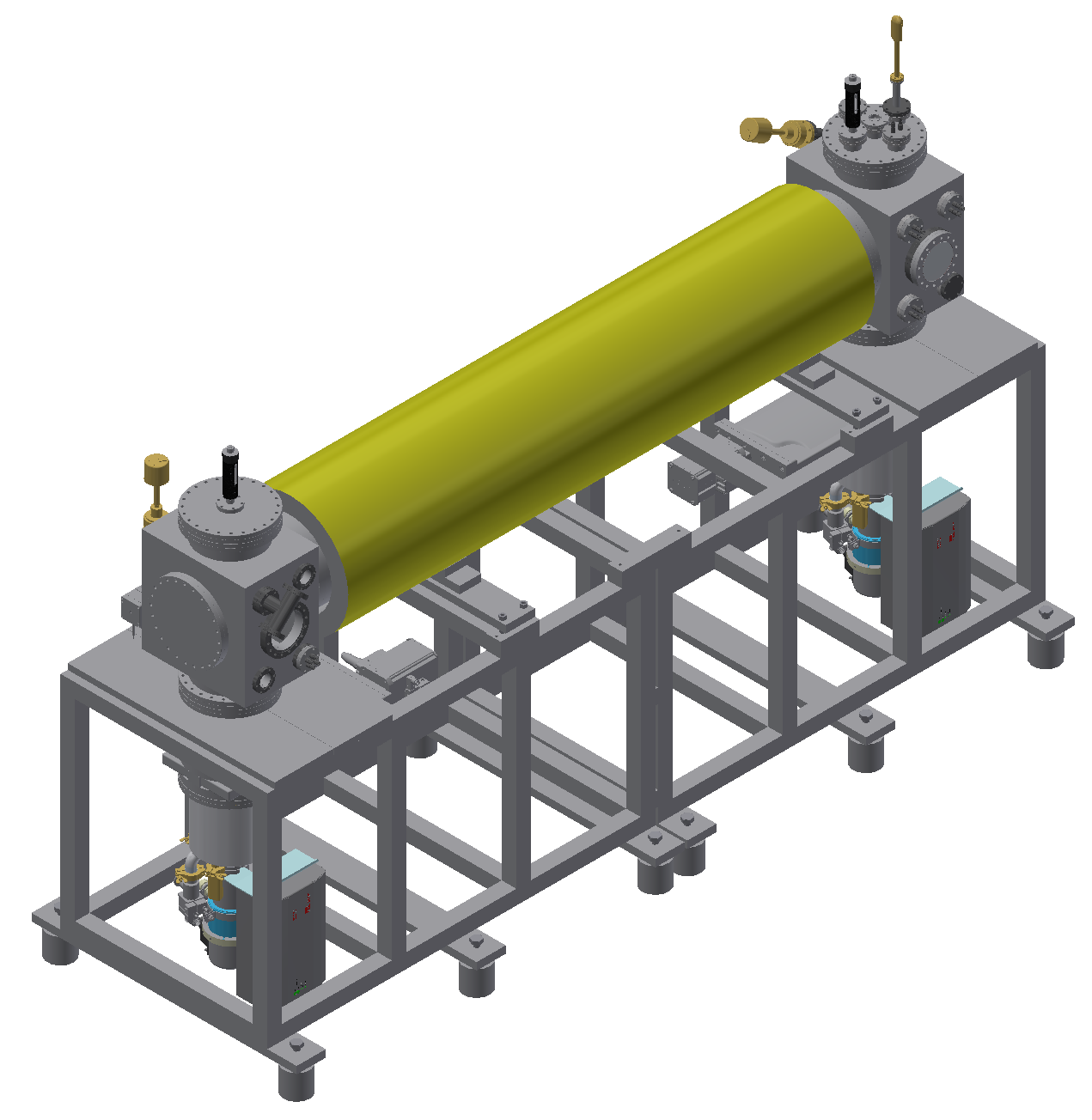 B~0.1T
P-screen
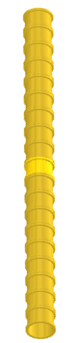 ~2m
Electrodes
15
R&D Philosophy
Cautious approach
Built upon decades long experiences

Iterative approach
Confirm simulation methods & feedback into multiple designs & apparatus upgrades
Vary single parameter (as far as possible)
Analyse using Machine Learning due to correlations
Confirm ‘known physics’ (scaling laws) in new apparatus
16
Risks / mitigations
Being unable to create a suitable plasma:
Density
Size (radius, length)
Timescales

Possible technical/engineering solutions
Utilise inbuilt redundancy – e.g. Increase confining fields, compartmentalise plasma
Modify designs – e.g. Increase apparatus size
Should be identified in simulations!
17
Lens options
End of preconstruction phase report to provide recommendation

Why not implement magnetic from outset?
Magnetic lens implementation as challenging as electric lens
Electric lens lay some groundwork (magnet design)
Limited magnetic vs. significant electric flexibility
Significant lifetime cost savings using electric
Significant technology transfer opportunities for electric
18
Resources
Current ITRF Scoping project provides limited preliminary activity resources
Enables profitable studies for preconstruction phase apparatus design
Limited by one junior postdoctoral researcher
Enough for 4 FTE personnel!
Existing apparatus at Swansea (& internationally) to be employed for studies
Existing international expertise employed for efficiency

Timeline identifies years 2, 5 (& 7) as critical
Resource shortfall early can be recovered at later stage (at non-linear & higher integrated cost)
19
WP3 Personnel
W. Bertsche
M. Charlton
S. Eriksson
T. Dascalu
J. Fajans
J. Wurtele
B. Bingham
R. Hugtenburg
J. Purden
A. Knoll
E. Bennet
PDRA, etc.
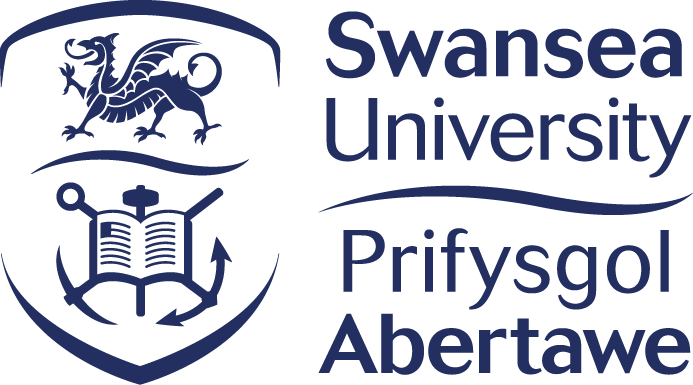 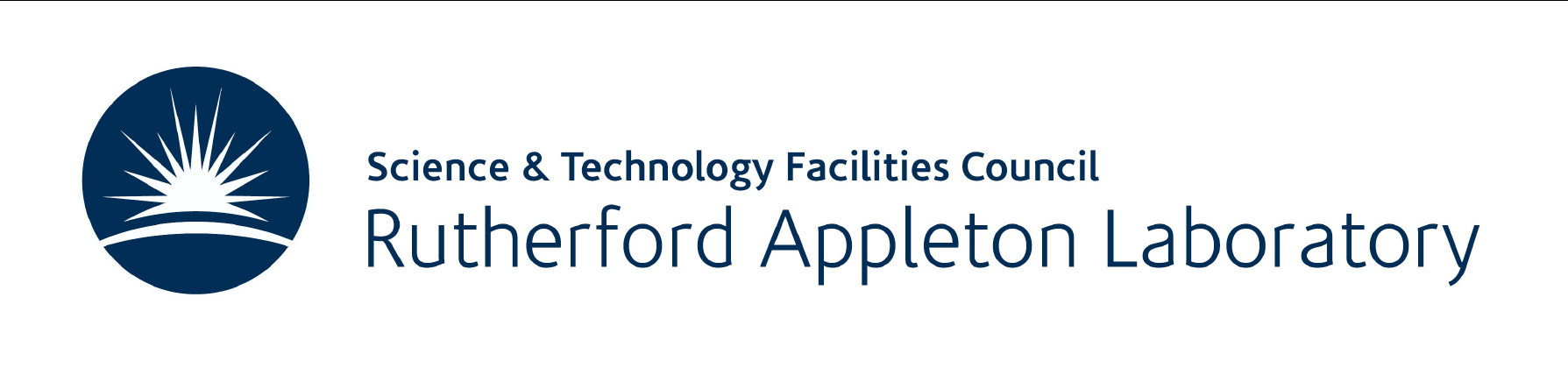 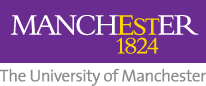 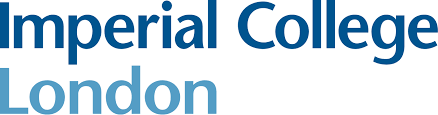 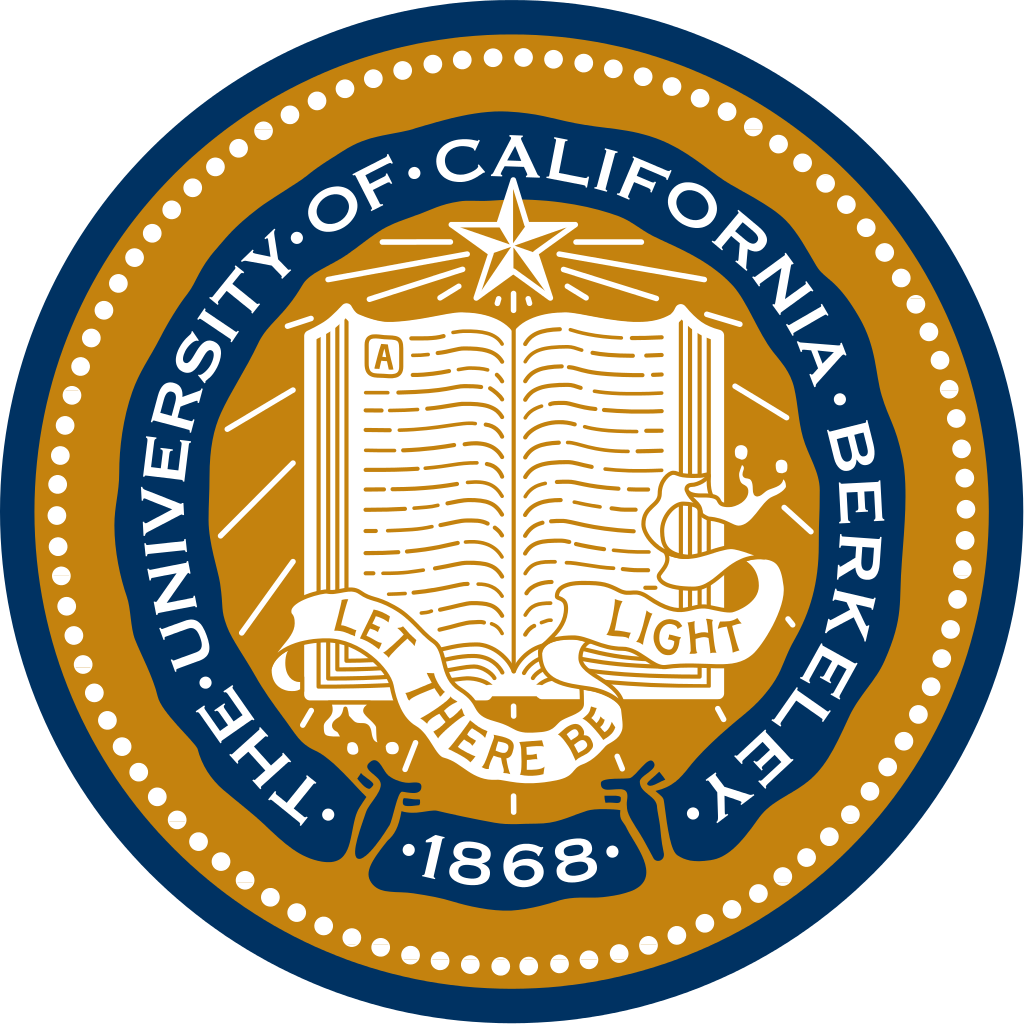 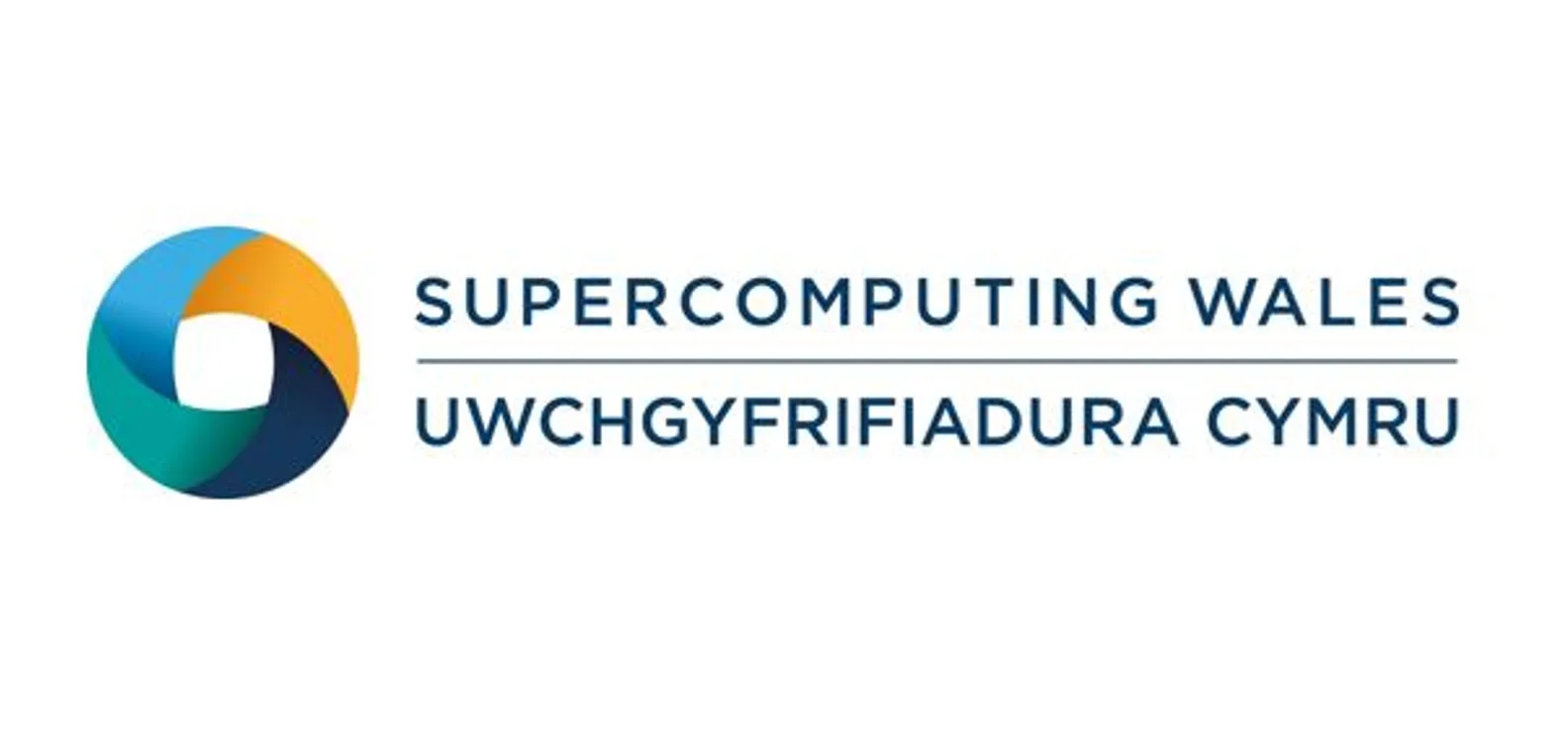 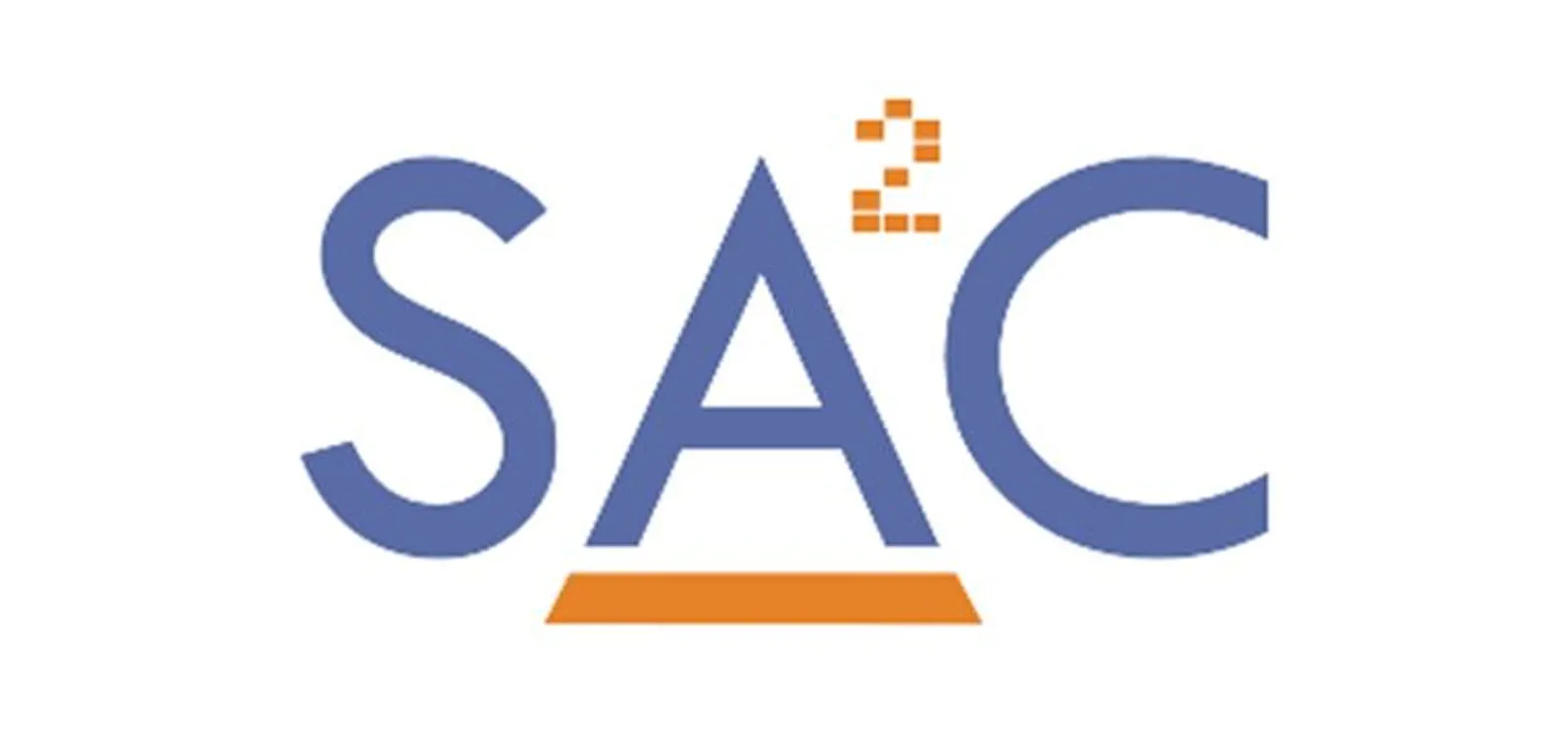 20
Summary
Breadth of personnel & support to ensure success of work package
Experimental, theoretical, medical, plasma, and accelerator physicists
HPC and supercomputer engineering support
Mechanical engineering support
No known fundamental issues foreseen
Decades of large project experience
Significant experience developing non-neutral plasma, and techniques, for both study and use

Recognise risks and challenges (and opportunities)
associated with taking different approach
associated with advancing individual non-neutral plasma aspects
associated with combining many state-of-the-art aspects
current non-ideal funding profile also increases overall risk
21
Questions?
22
Additional slides
23
Storage
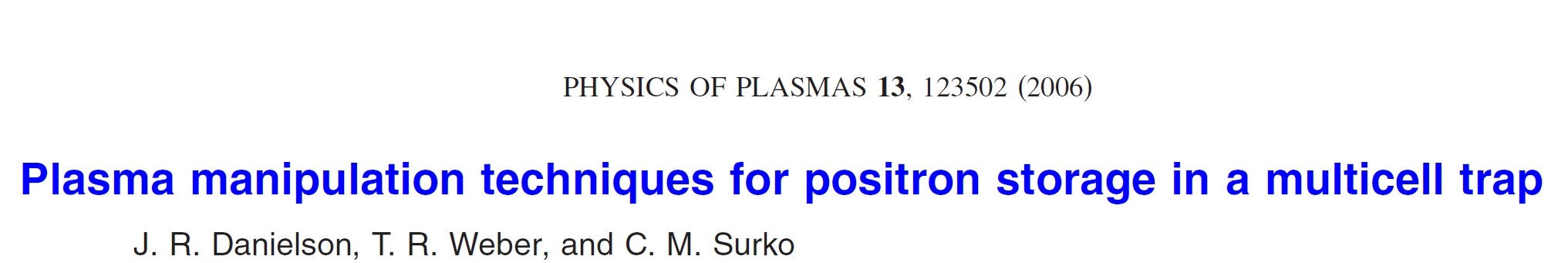 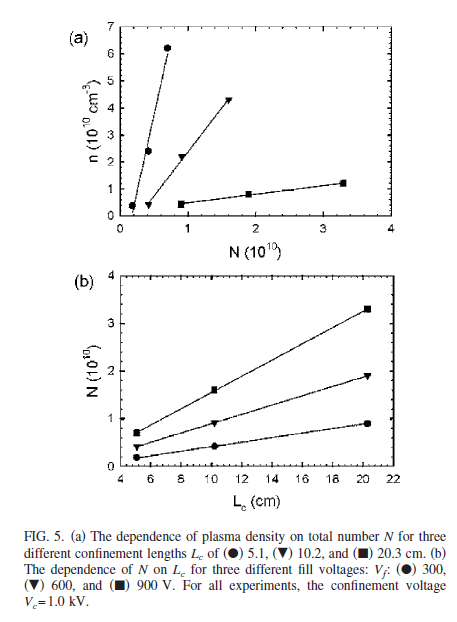 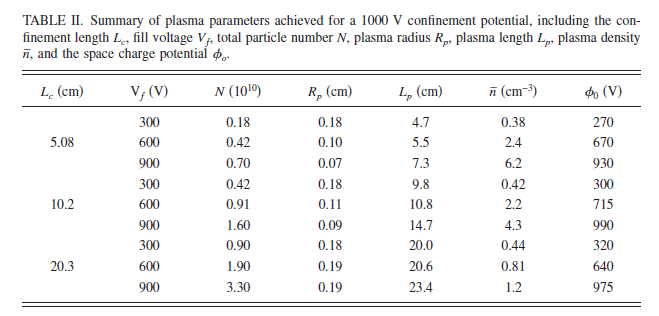 1015 – 1016 m-3
Rw = 1.27cm
(Rp/Rw<0.2)
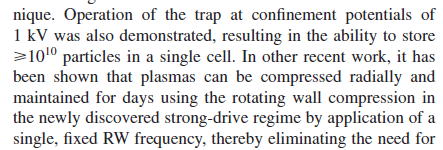 [Speaker Notes: Densities comparable to Gabor lens, but at shorter lengths!
20% fill factors
Stored ‘unchanging’ for days at ~kV, Tesla fields]
Interrogation & control
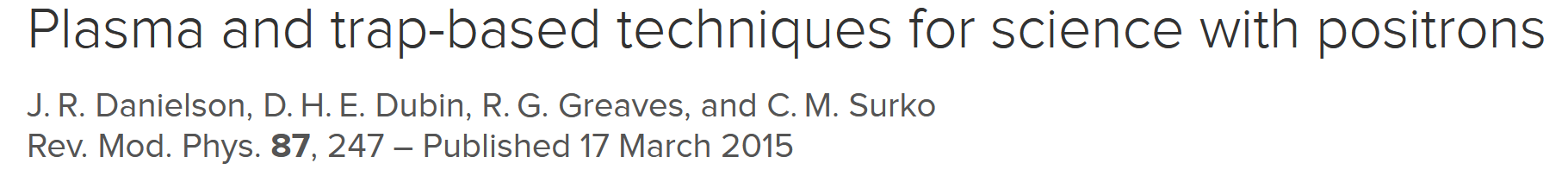 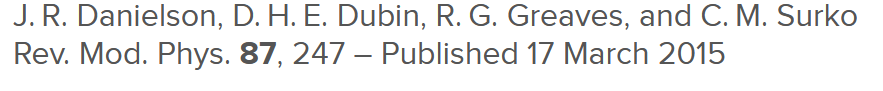 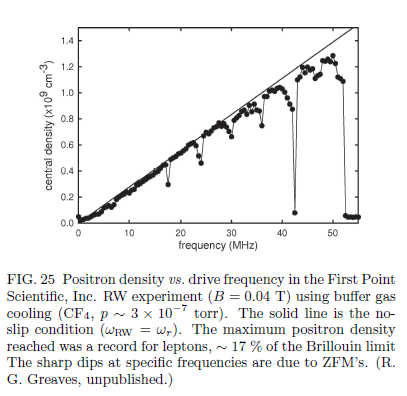 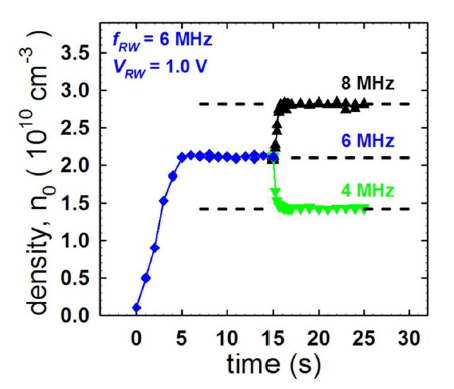 1014 – 1015 m-3
[Speaker Notes: Densities comparable to Gabor lens, long lifetime (although unspecified, likely annihilation limited by cooling gas)]
Lifetimes (static)
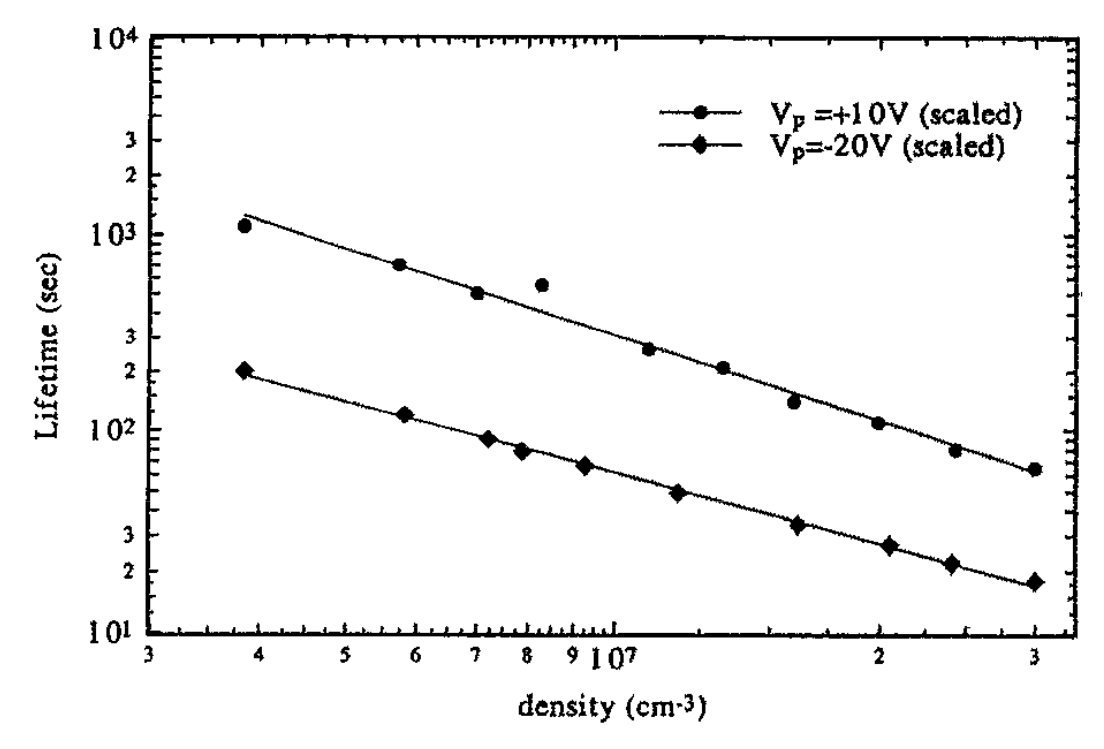 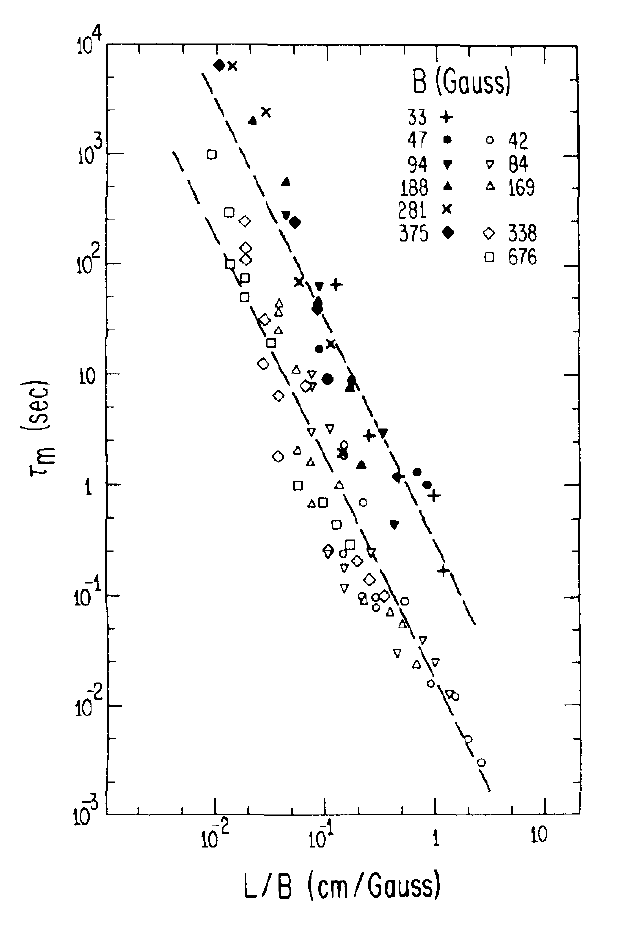 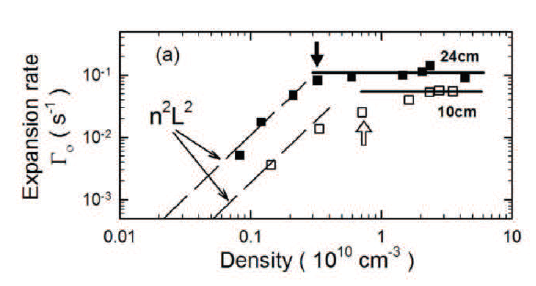 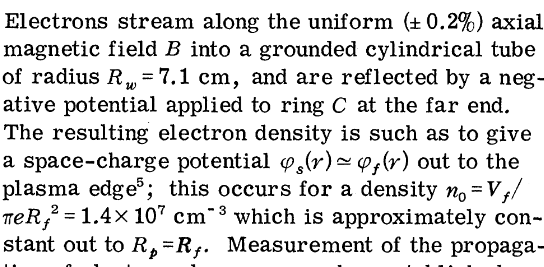 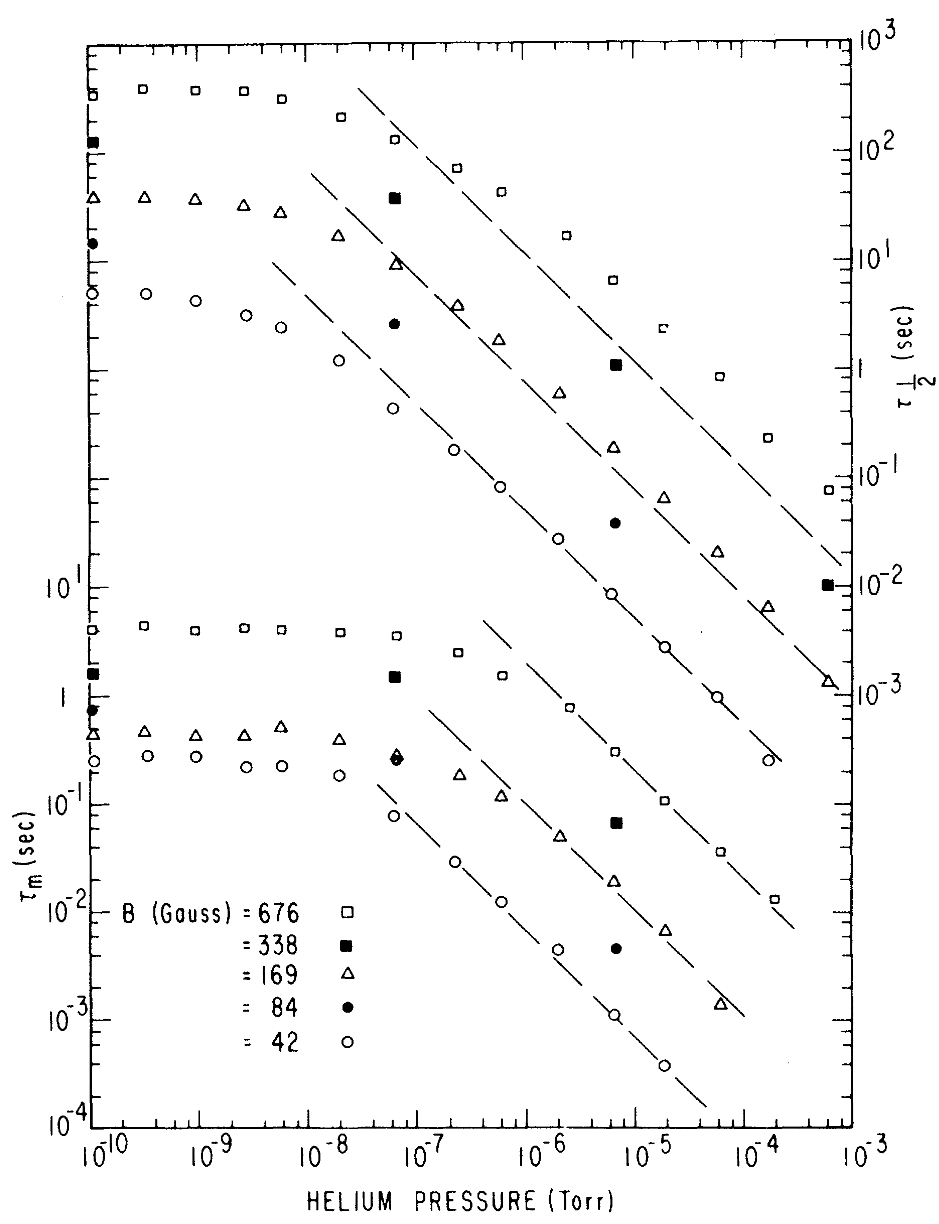 Rp/Rw ~0.2
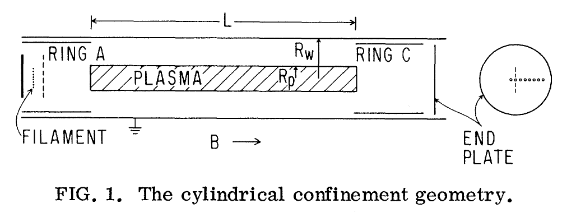 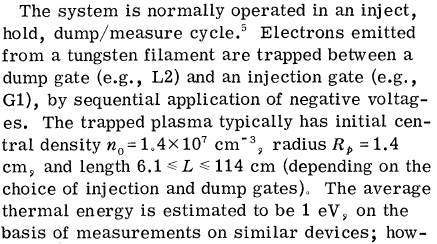 Phys. Rev. Lett. 44 654 (1980)
Phys. Fluids 29 2015 (1986)
Phys. Rev. Lett. 50 167 (1983)
Phys. Plasmas 1 1123 (1994)
[Speaker Notes: Low density (~10^13 m^-3), low field (<kG), low pressure, low fill-factors (<20%)
Metre-lengths studied
Previously illustrated homogeneity improvement (somewhat uncharacterised) x50 lifetime]
Solenoid requirements
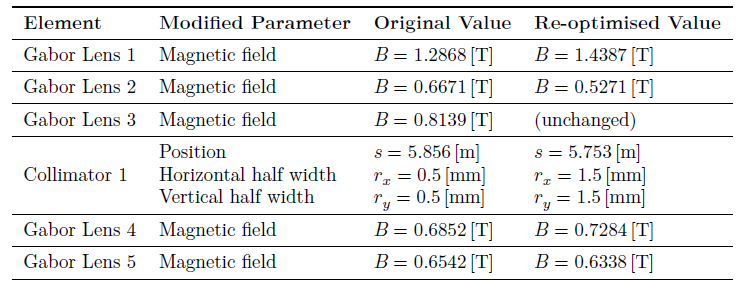 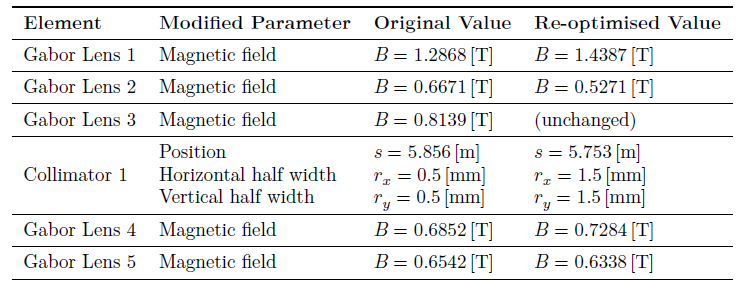 Equivalent field of a solenoid
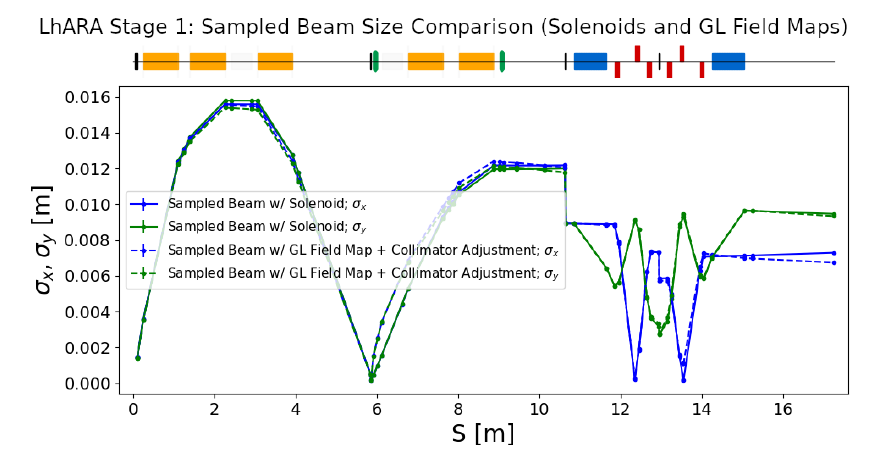 27
Normal conducting
Superconducting
Choice of material
(Hollow copper conductor)
Very high current density compared to conventional conductors
Negligible power consumption


Complicated structure: rigid coil former + insulating cryostat (large space requirement around the coil)
The cryostat/cooling infrastructure needs careful maintenance
Cost of superconducting coils is significantly  higher than the cost of conventional conductor
Very common design in many accelerator magnets
Efficient cooling
water in direct contact with the source of heat
Coils potted in resin are typically very robust

Each cable has to be insulated
adds complexity and requires more space
Weight of the coils is typically high

Cooling and electric circuits are interwoven, but need separation at the their ends
pressure drop leads to complex cooling circuits for large coils + increased risk of water leakages
Aim of this design exercise: evaluate the requirements and performance of a normal-conducting solenoid that is suitable for LhARA
28
SC solenoid for LhARA
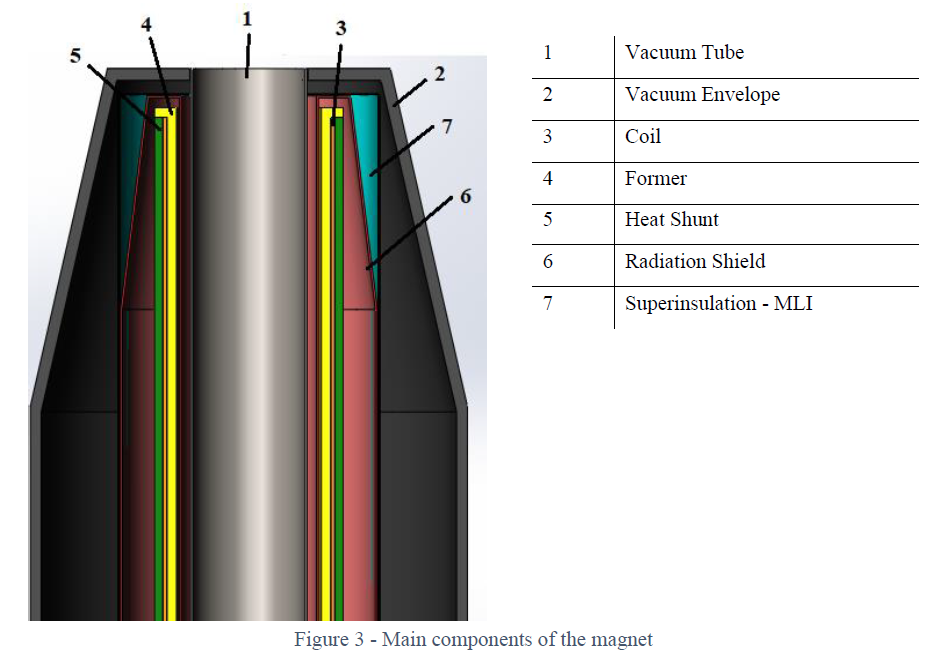 Preliminary design and analysis (A. Beqiri)
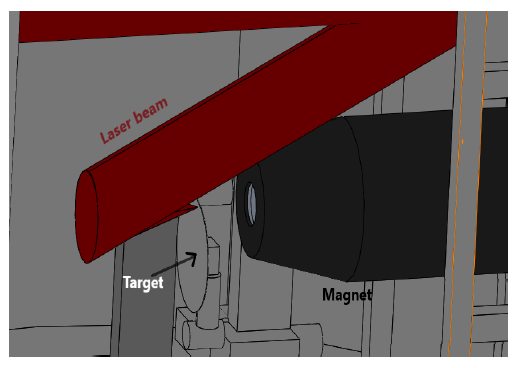 SC solenoid for LhARA
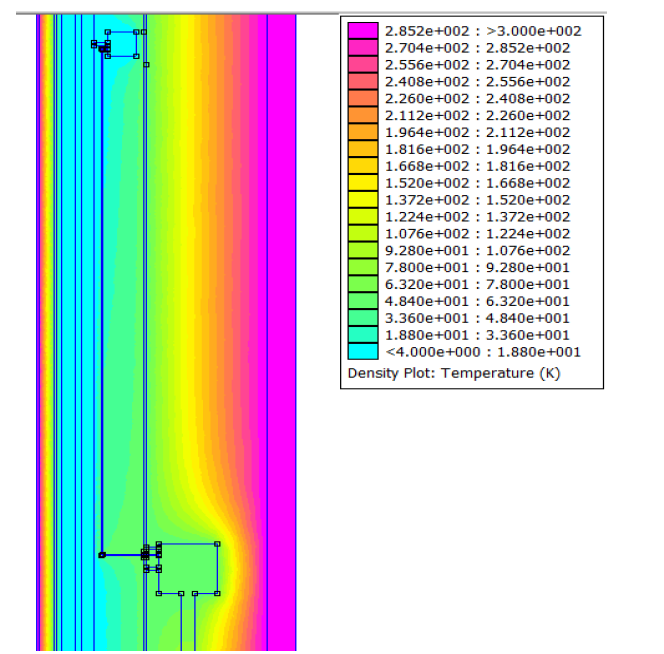 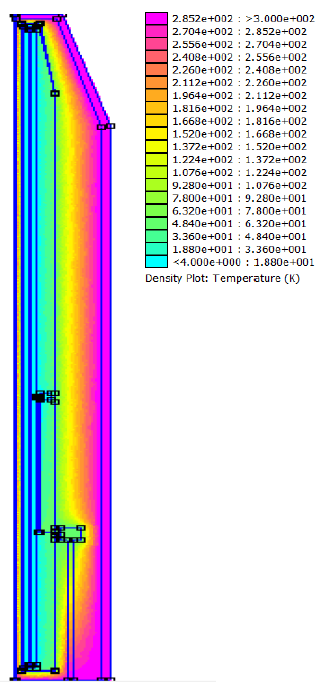 2-D magnetic and thermal model
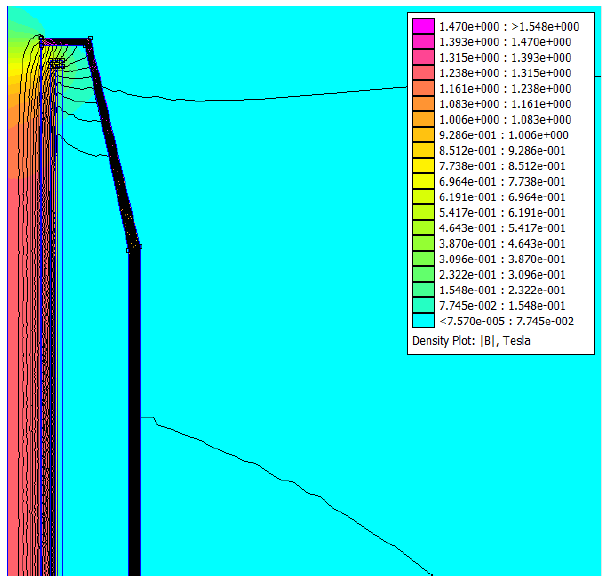 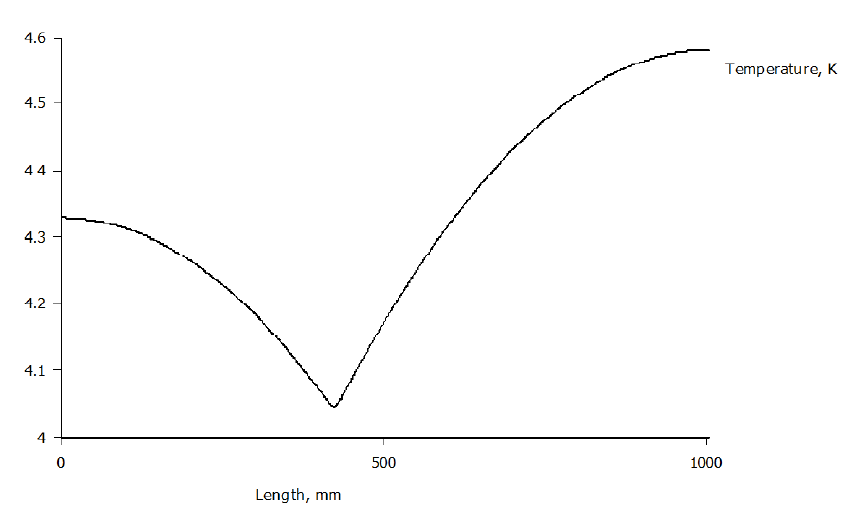 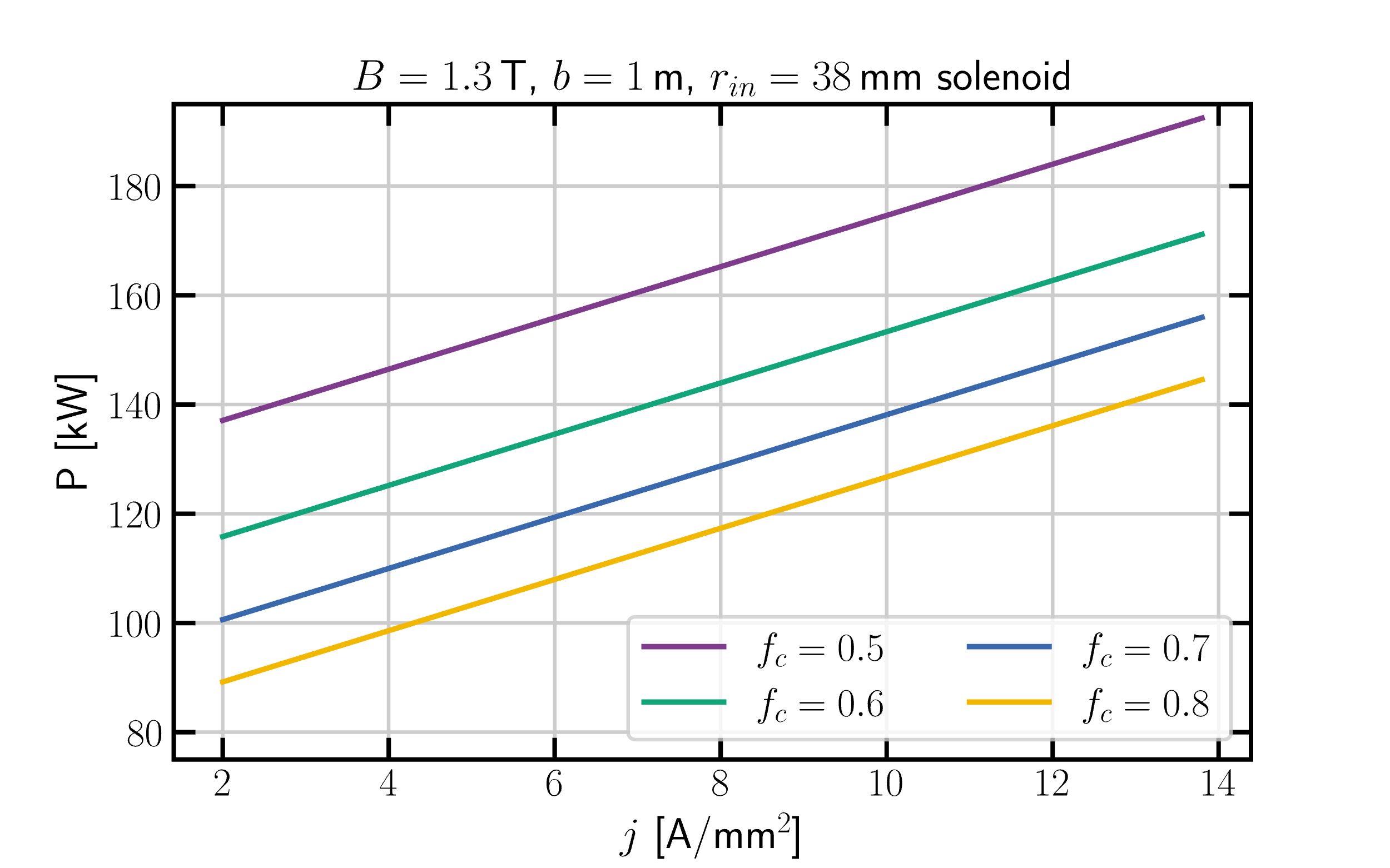 NC Solenoid–param. space
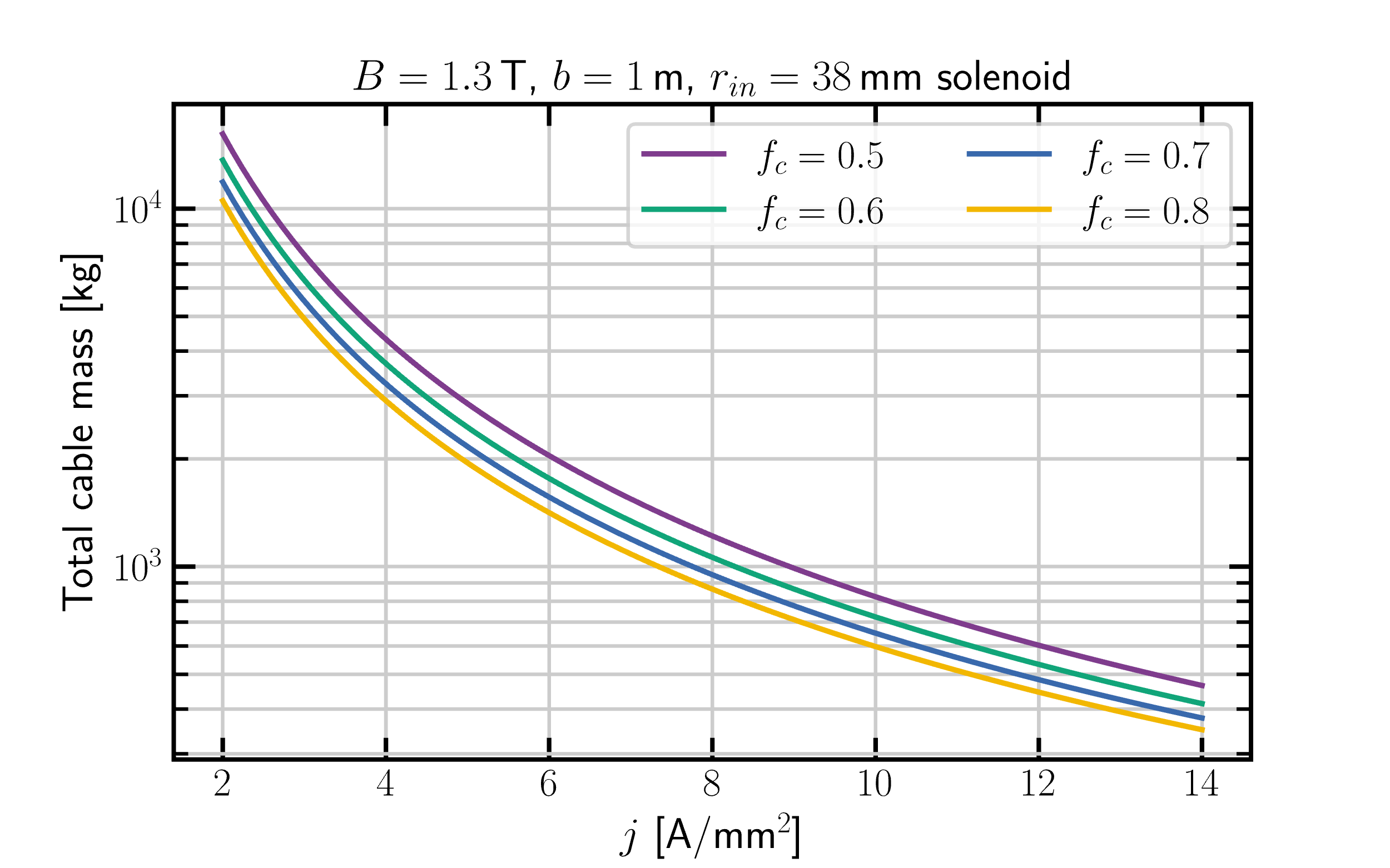 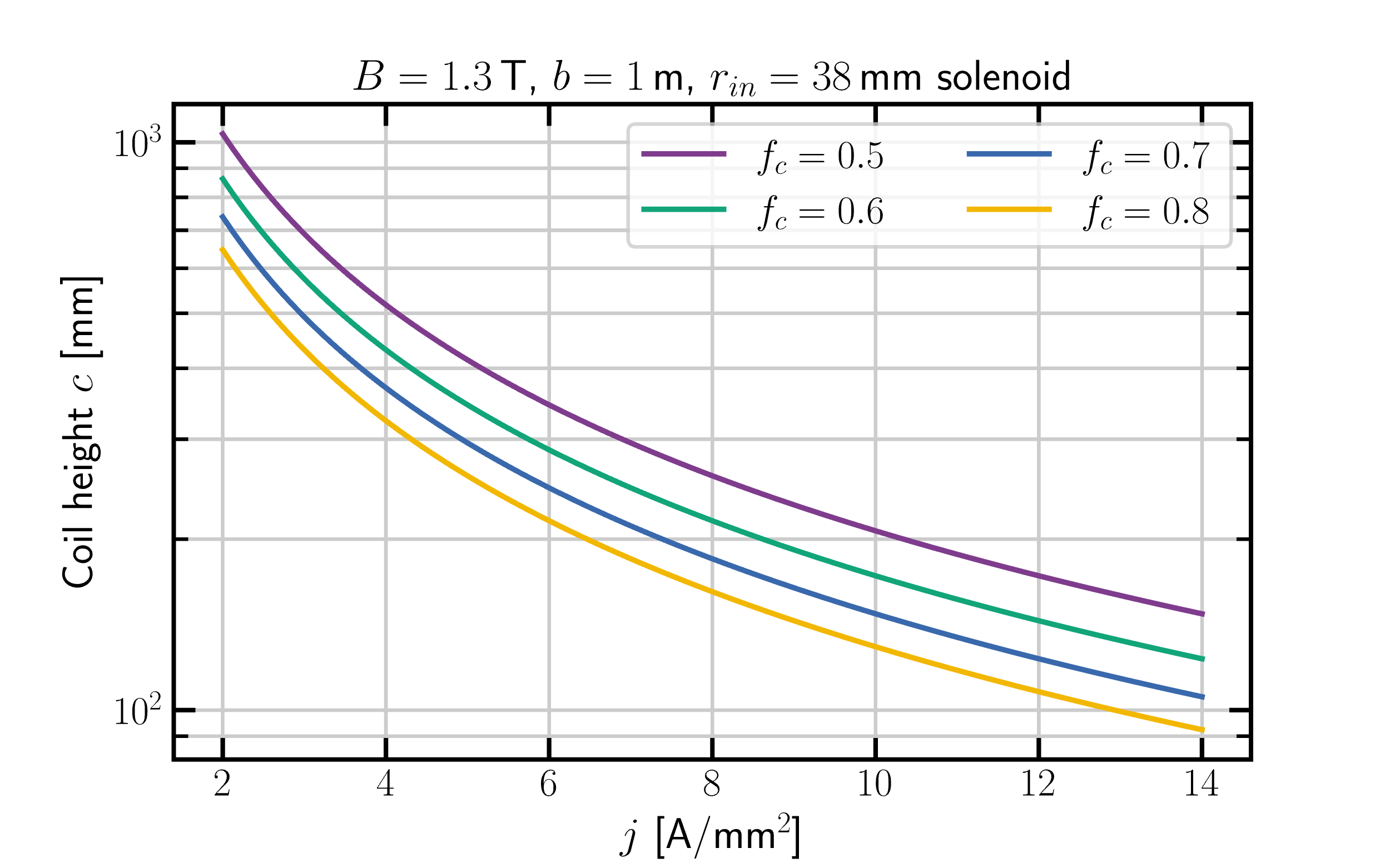 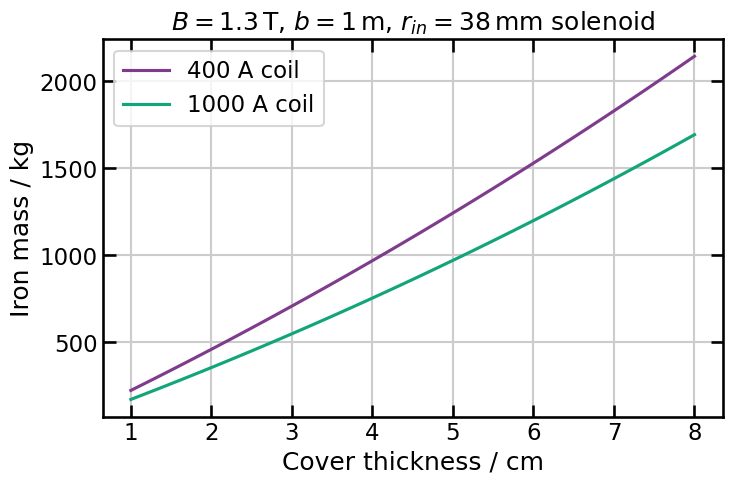 31
NC Solenoid–Graded coil design
C
B
A
Use more than one transverse size for the copper cable

Increase the diameter of the cooling channel in the layers further away from the bore
by keeping the conducting area constant
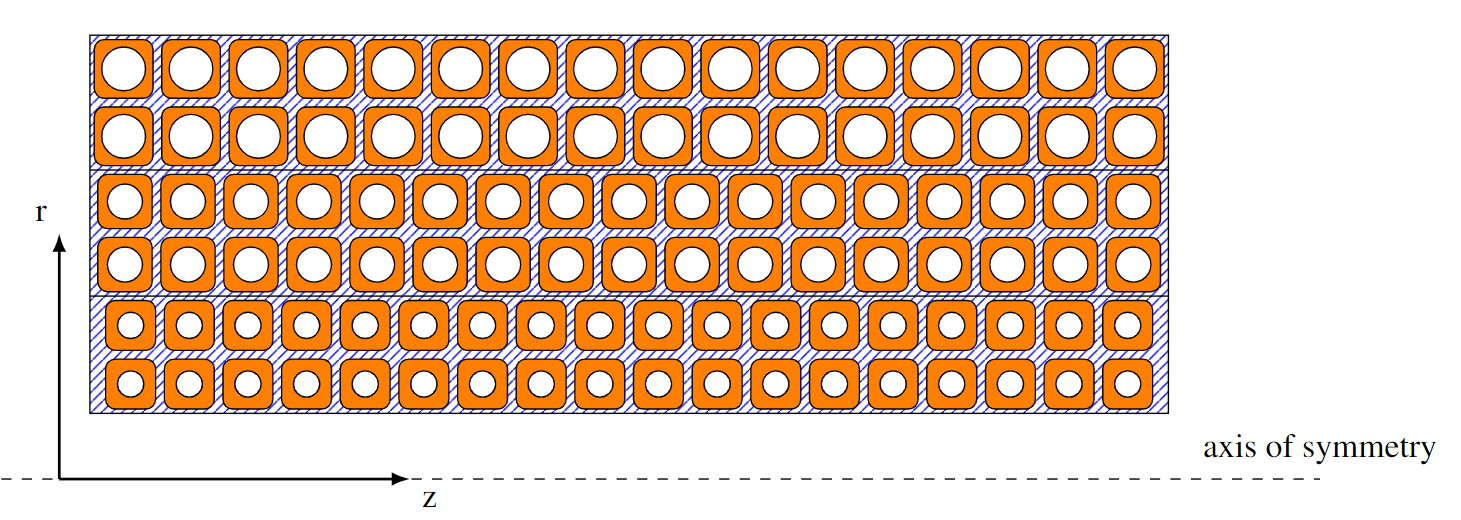 2 layers, cable size C
2 layers, cable size B
2 layers, cable size A
32
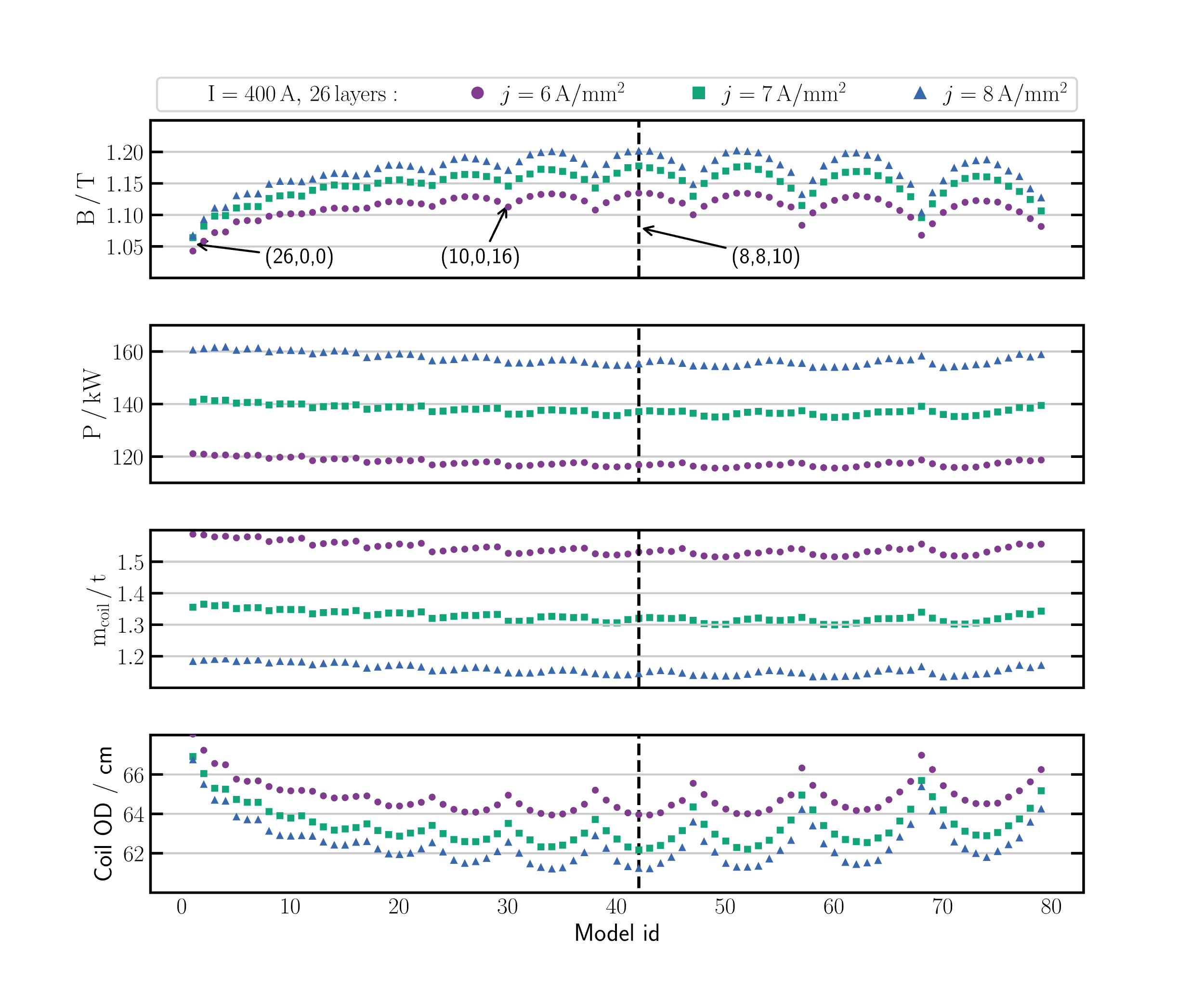 400 A NC Solenoid
33
NC Solenoid–2D FEMM Models
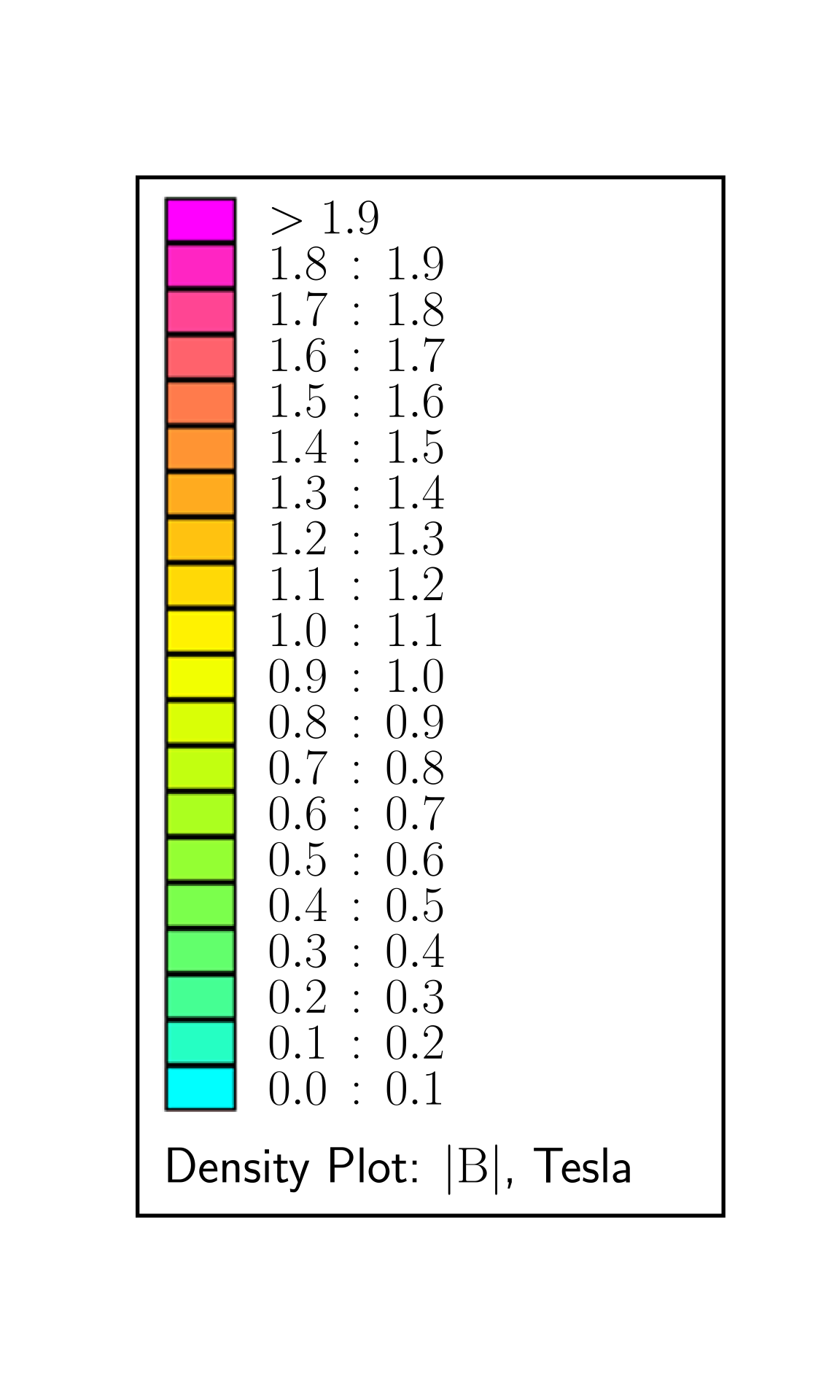 Field on axis
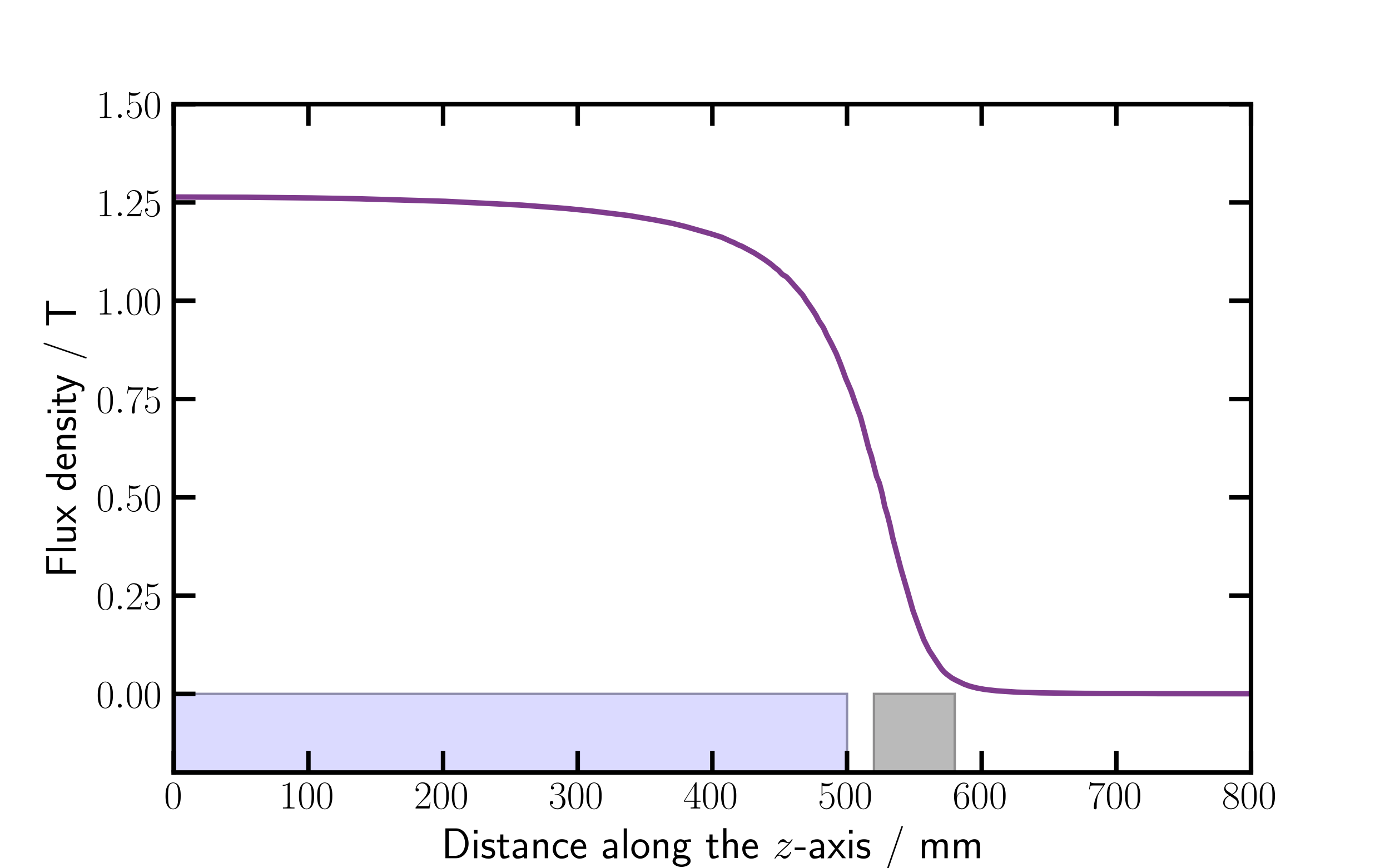 400 A
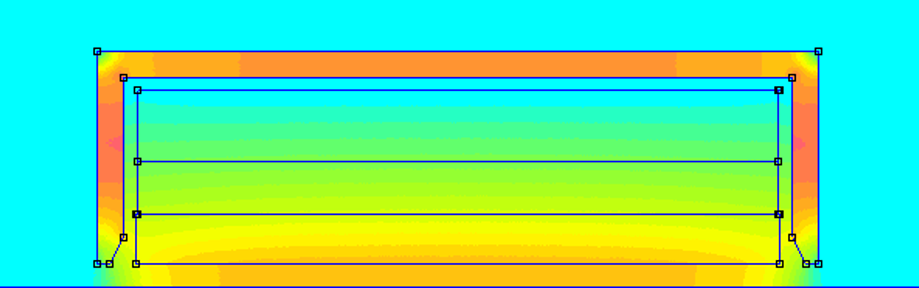 400 A
coil
cover
1000 A
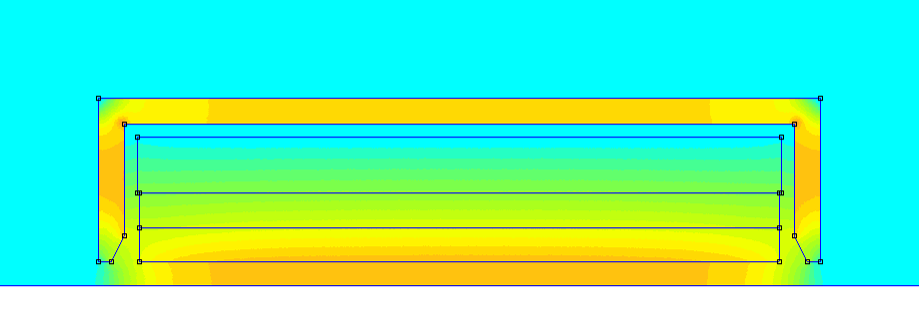 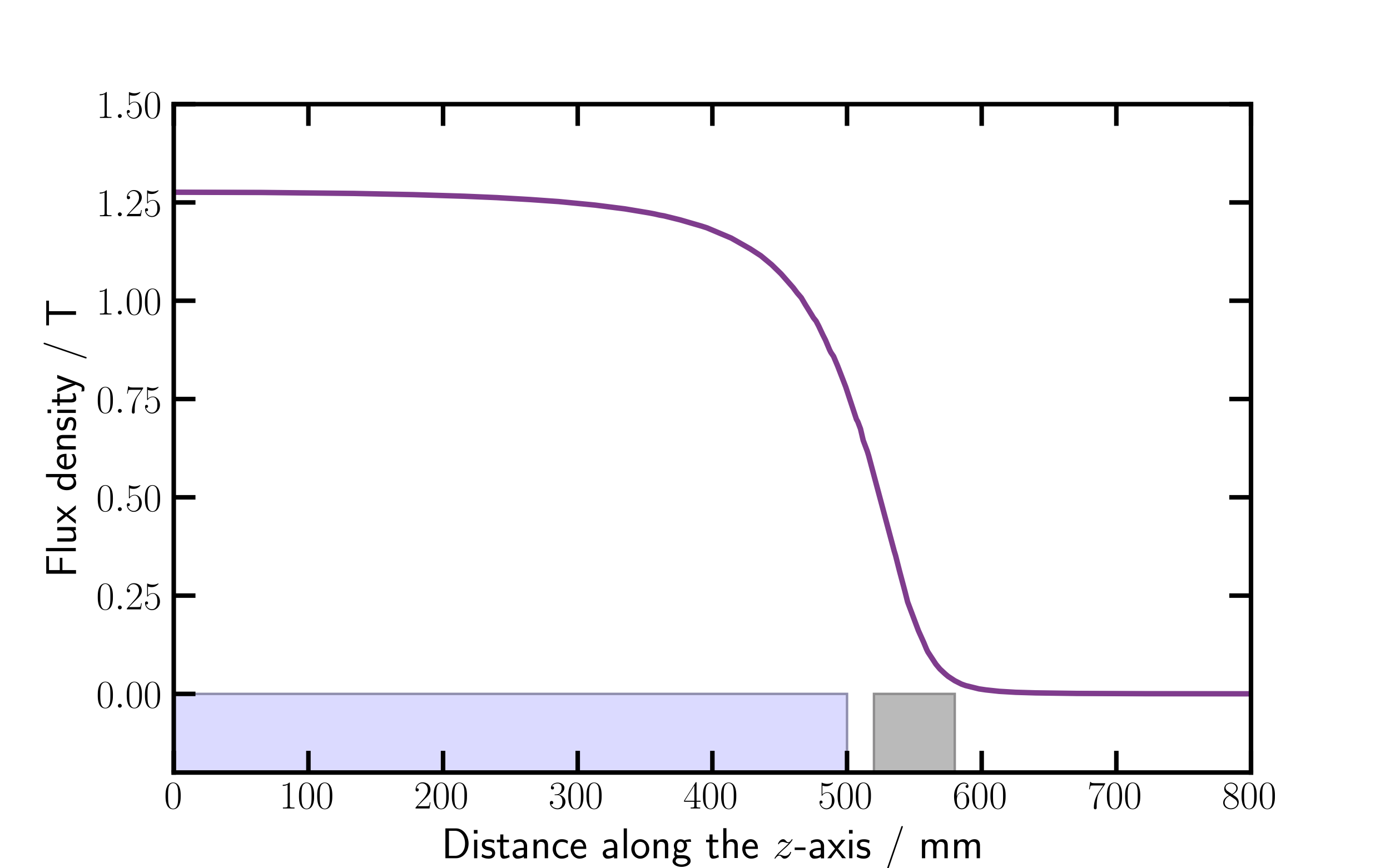 1000 A
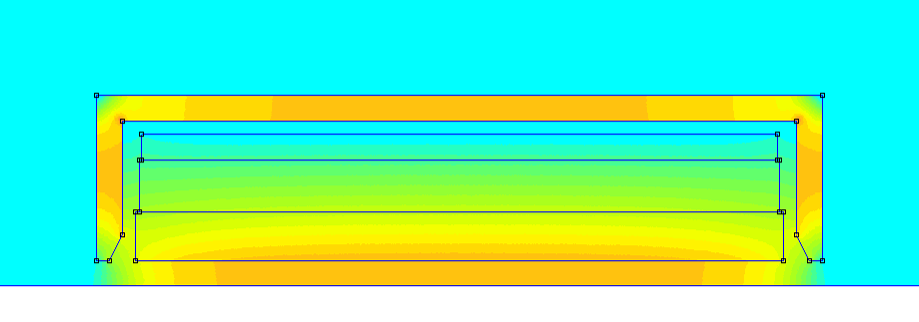 2000 A
34
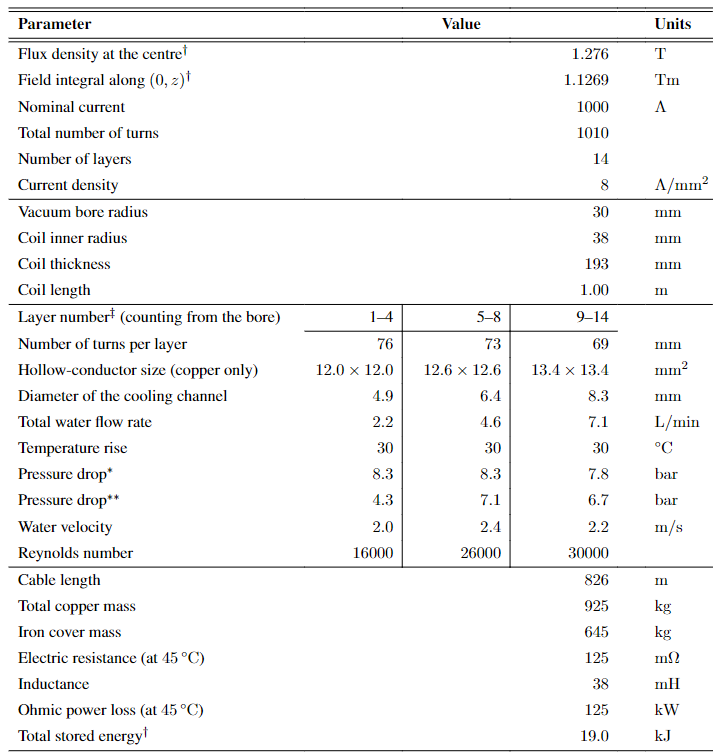 1000 A NC Solenoid–specifications
19 cm thick coil
925 kg
125 kW
35
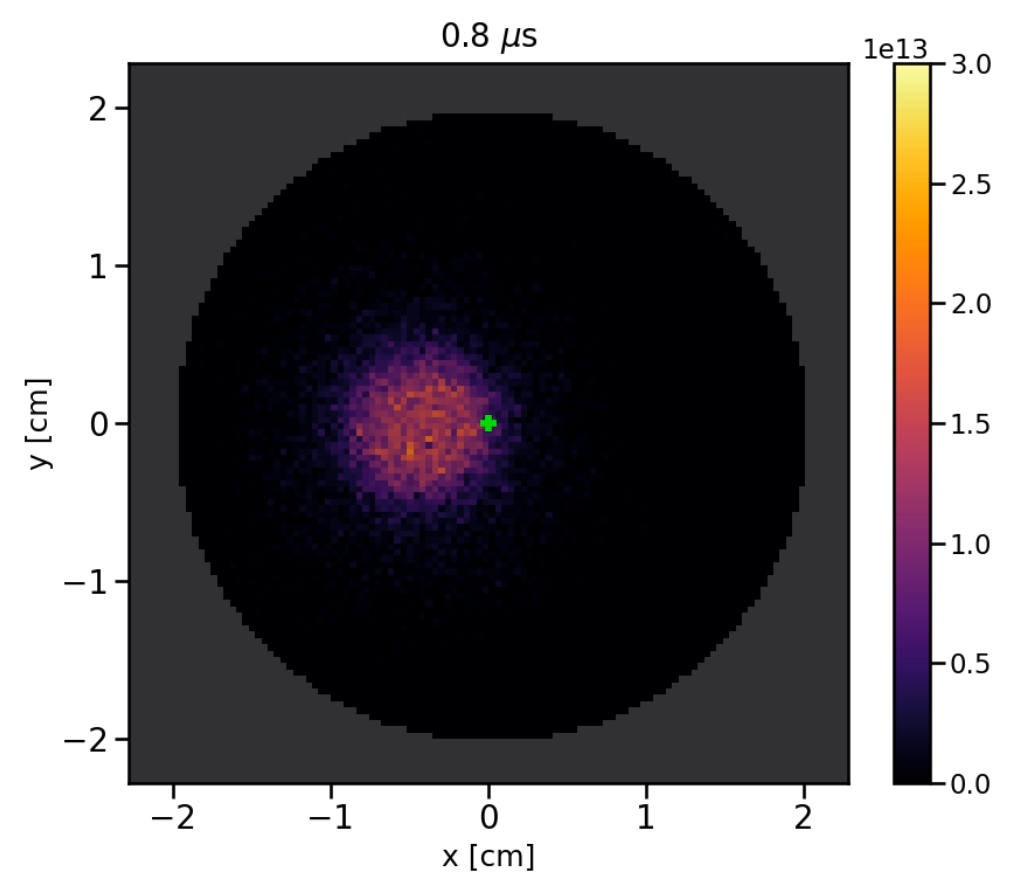 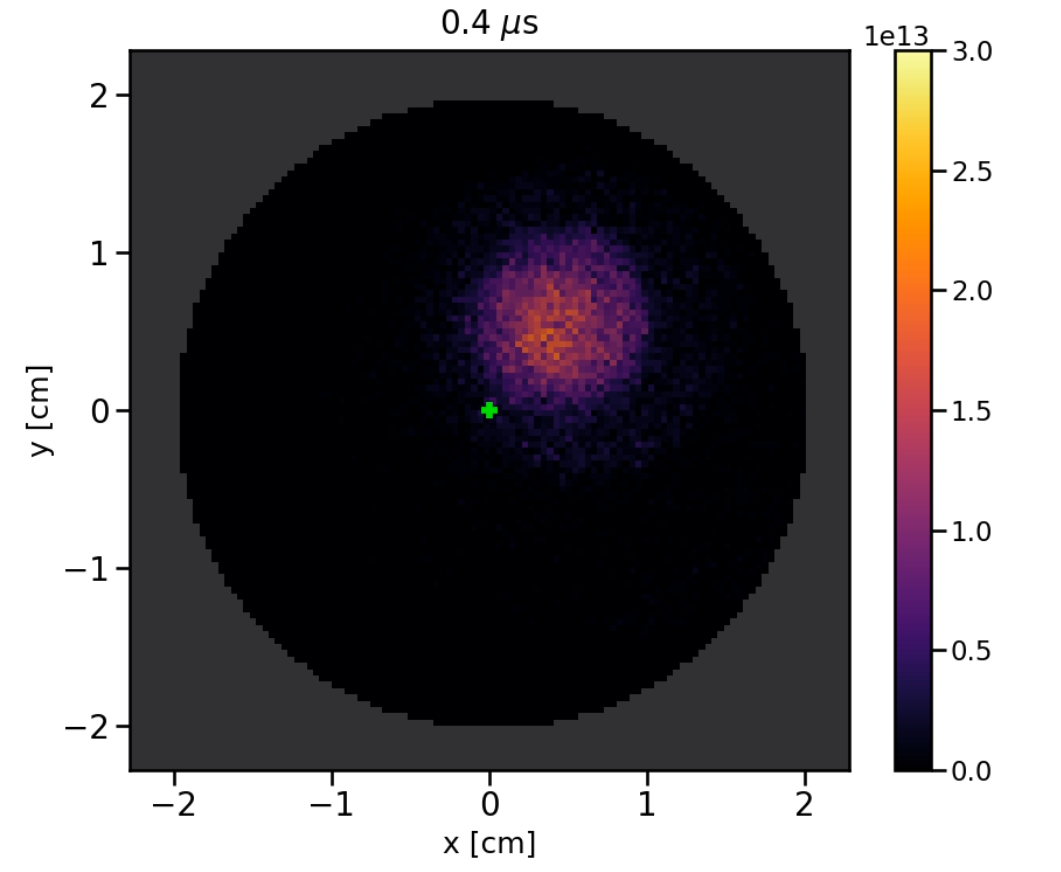 Plasma Simulations
(A) Diocotron mode
Simulation capabilities
The instability was observed in PIC simulations
Range of plasma lengths and densities limited by CPU time

Analytical model also available
Several critical parameters
Number of electrons
Plasma length and radius
Plasma temperature
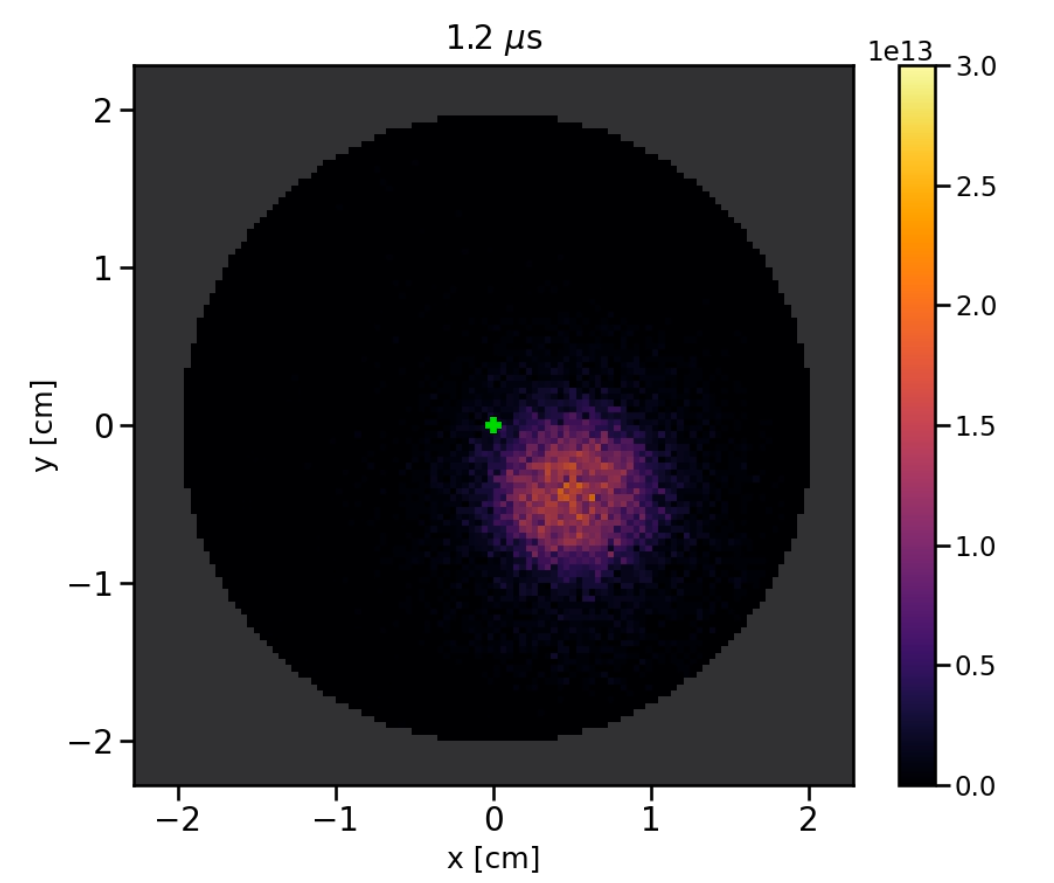 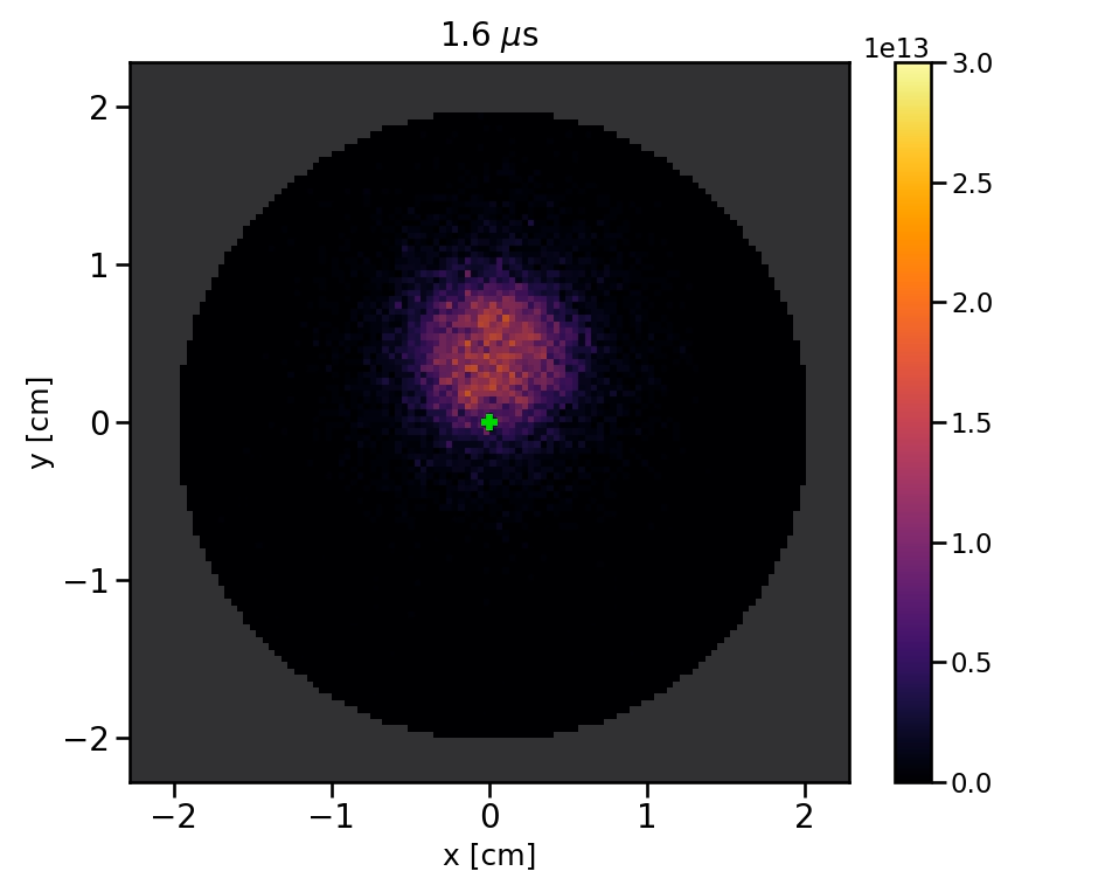 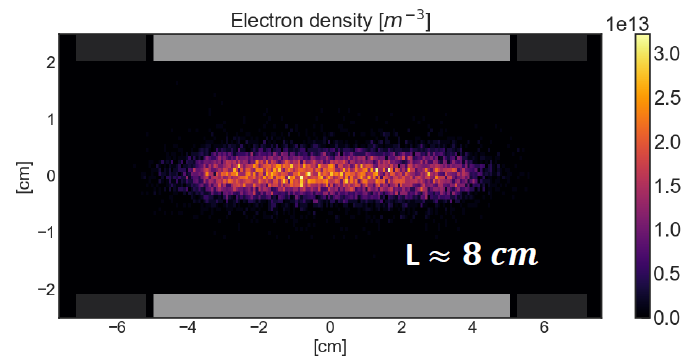 36
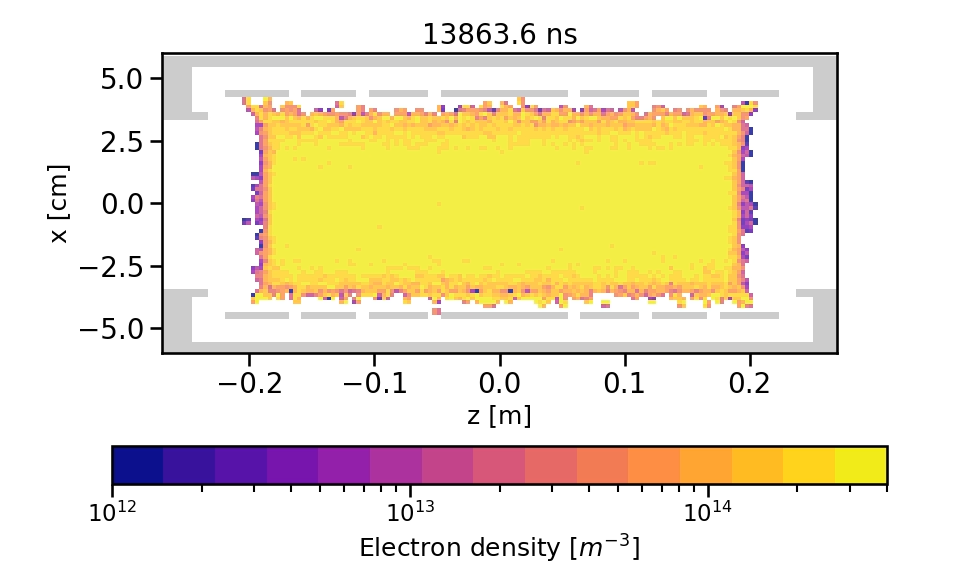 Plasma Simulations
(B) Stable electron plasma
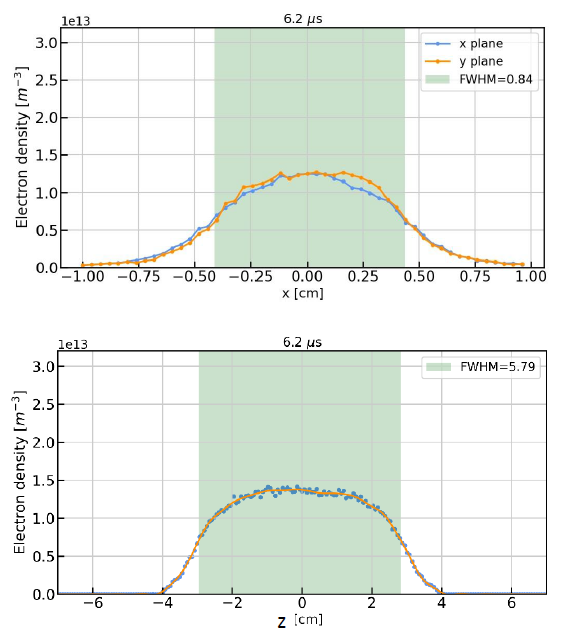 Analytical models also available:
Plasma radial profile
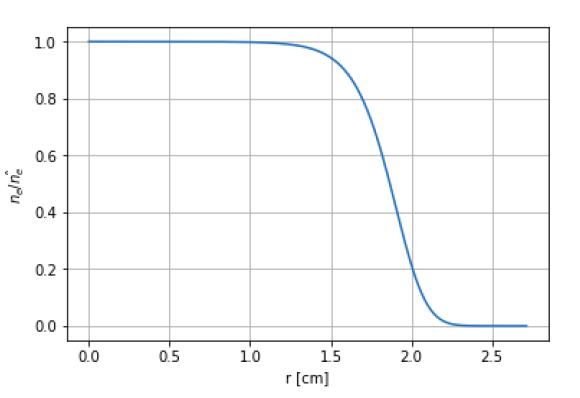 Plasma length
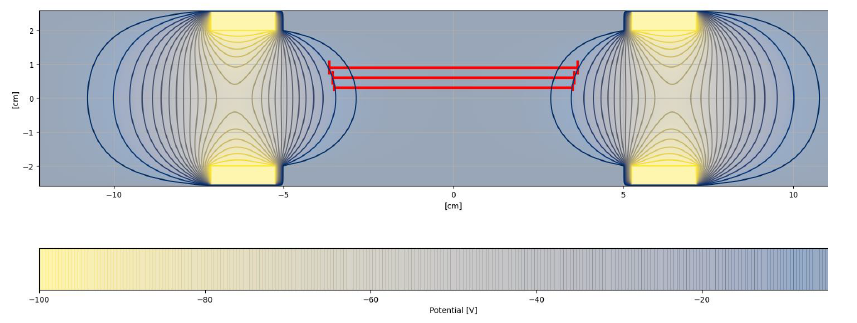 37
Plasma Simulations
(C) Instabilities
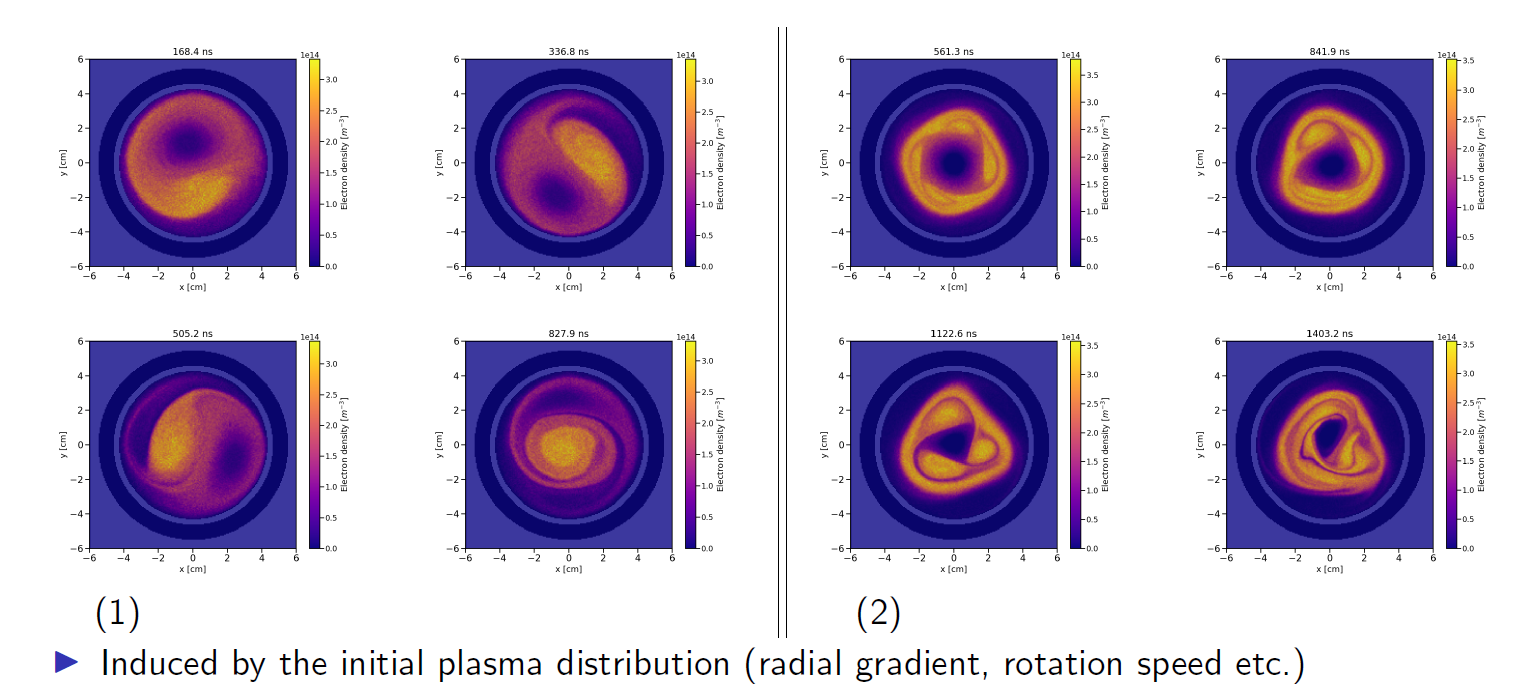 38
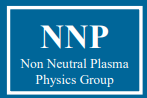 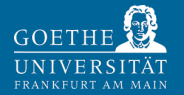 >20 years of investigations in Frankfurt
Aim: focus high intensity ion beams–improve focusing quality and reduce the emittance growth 
(+ space-charge compensation)
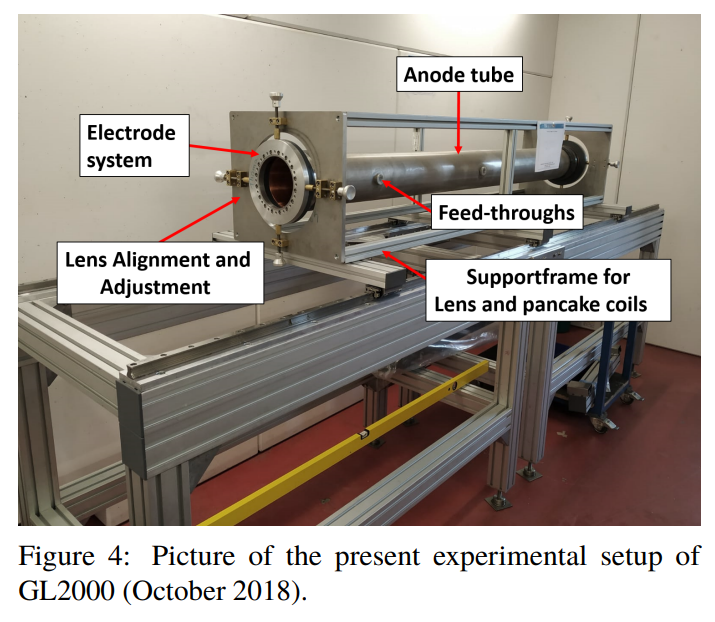 GL tested so far:
<30 keV Ar-, He- beams
<130 keV, 35 mA Ar1 beams
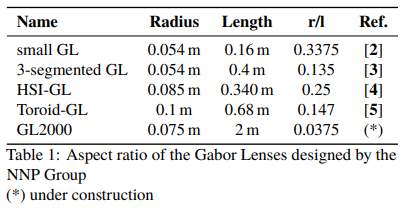 6 kV
6.5 kV
(rp=5 cm)
50 kV
30 kV
“The formation of an electron cloud in the GL2000 is expected to take at least longer than in the previously investigated lenses.”
http://dx.doi.org/10.23732/CYRCP-2020-007.143
39
Types of lenses at IAP, Frankfurt
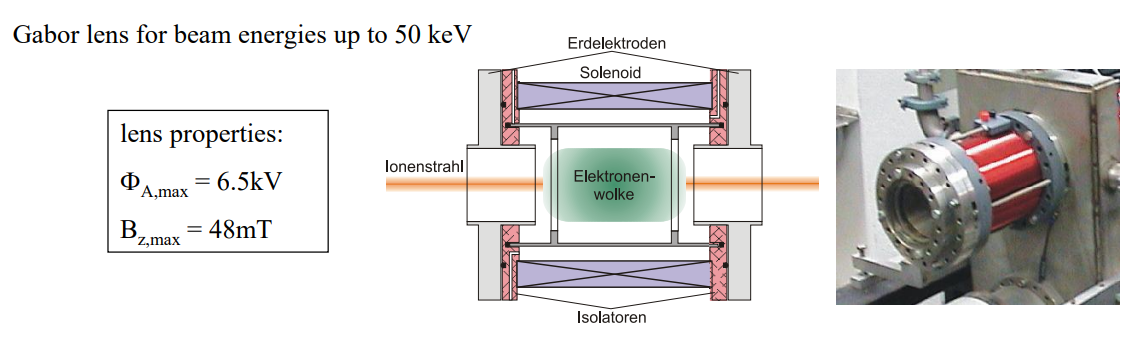 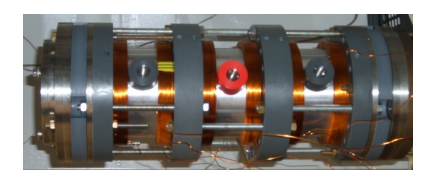 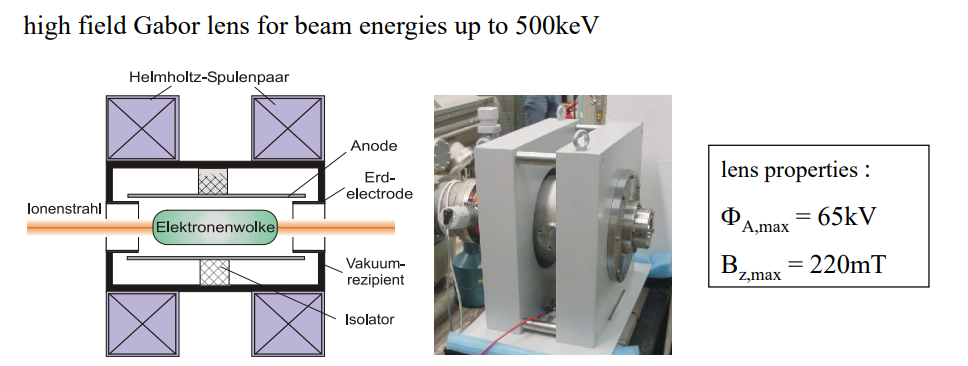 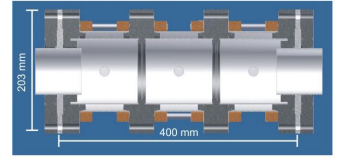 40
K. Schulte, 2006
O. Meusel, 2010
Beam transport measurements
1.2 mA, 440 keV, He+ beam
Lens filling degree
Beam emittance growth
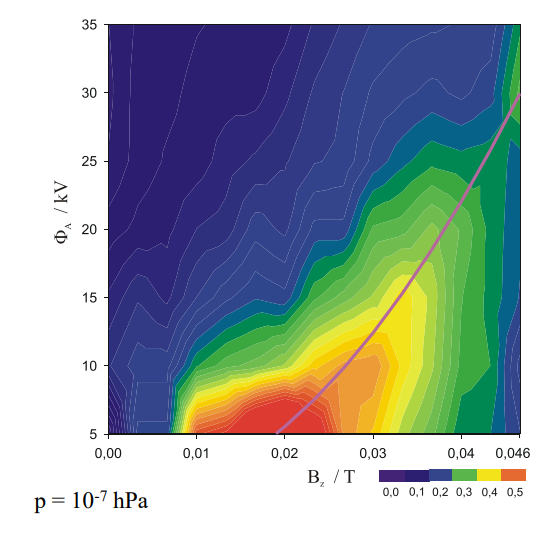 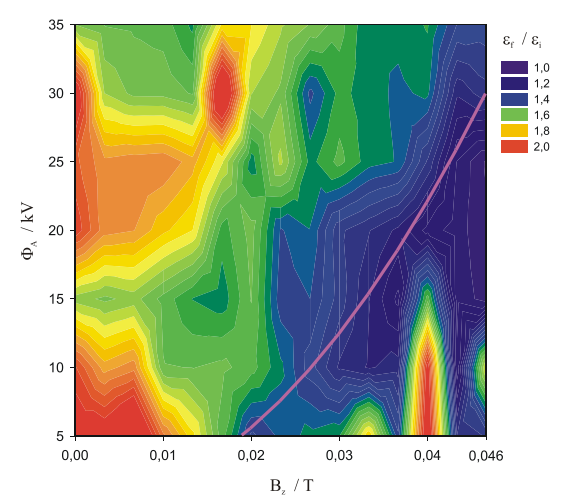 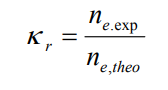 O. Meusel, HIAT2012
41
Beam transport measurements
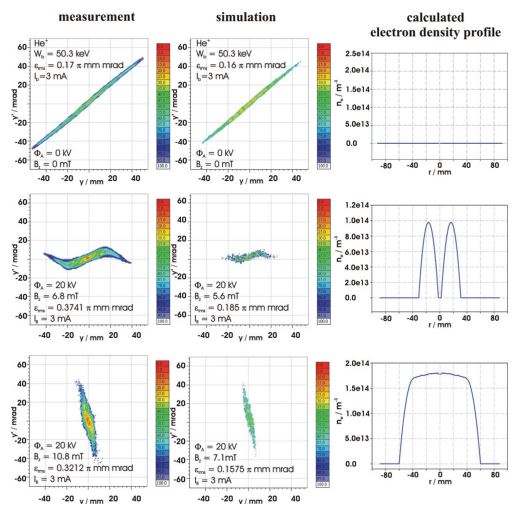 GSI, 2012
IPAC2013, THPWO021
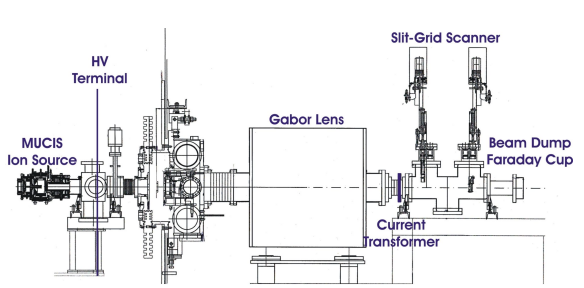 aberrations
He+ beam, emittance dominated transport (test performance of the lens as focusing device)
42
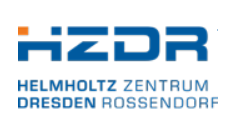 Pulsed high-field solenoids
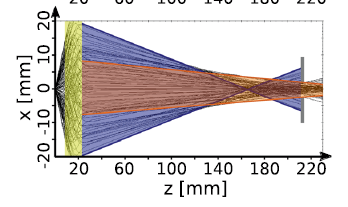 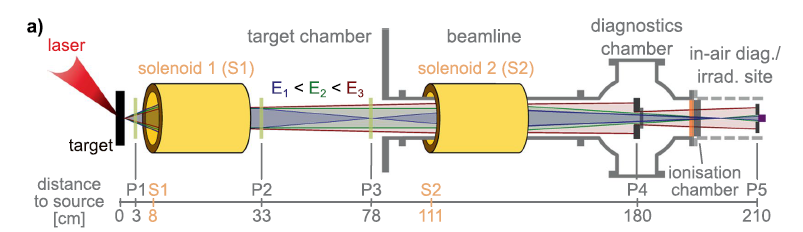 Particle loss due to single solenoid
Limited aperture
Spherical aberrations (highly divergent protons travel closer to the windings)
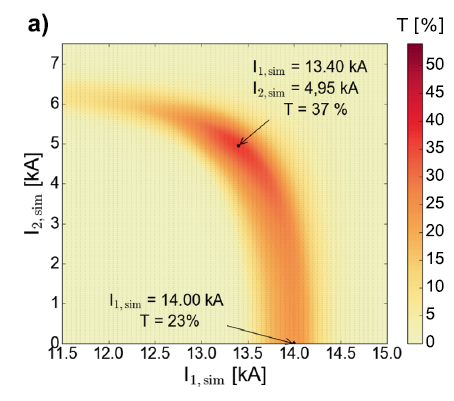 < 19.5 T, 2 or 3 pulses/min.
S1, S2: 40 mm bore diameter
14° half-angle geometrical acceptance
Measured transmission     (18.6 MeV protons)
50.6% (dual solenoid) 
28.6% (single solenoid)
GPT sim.
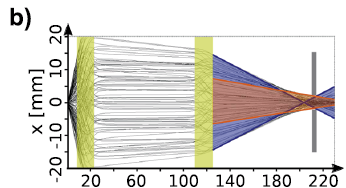 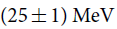 43
https://doi.org/10.1038/s41598-020-65775-7
Active plasma lenses
https://www.nature.com/articles/s41598-022-05181-3
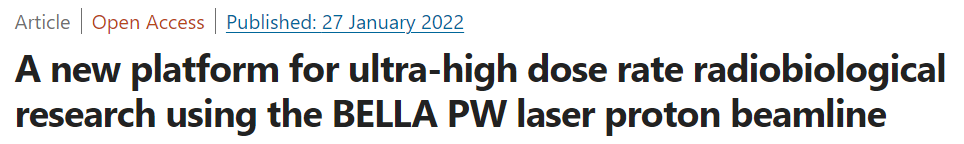 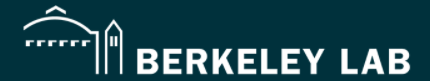 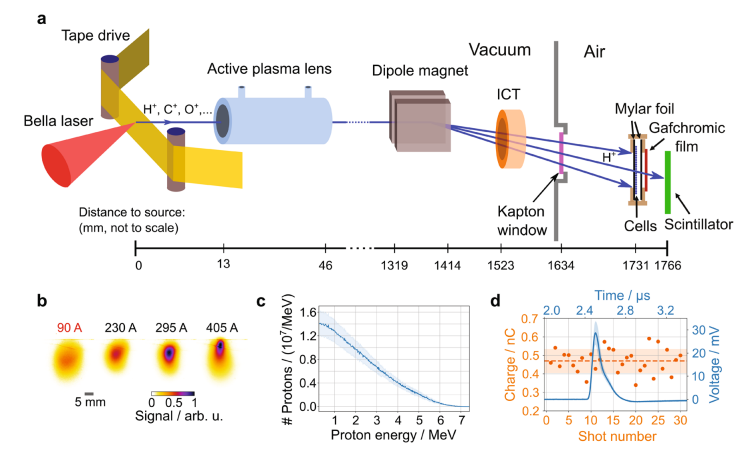 APL
DOI: 10.1103/PhysRevLett.115.184802
44